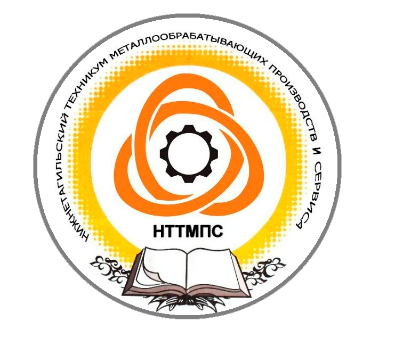 Практика сотрудничества Корпорации Уралвагонзавод и техникума в создании условий образования и трудоустройства лиц с ОВЗ
Залманов Яков Пинхосович ГАПОУ СО «Нижнетагильский техникум металлообрабатывающих производств и сервиса»
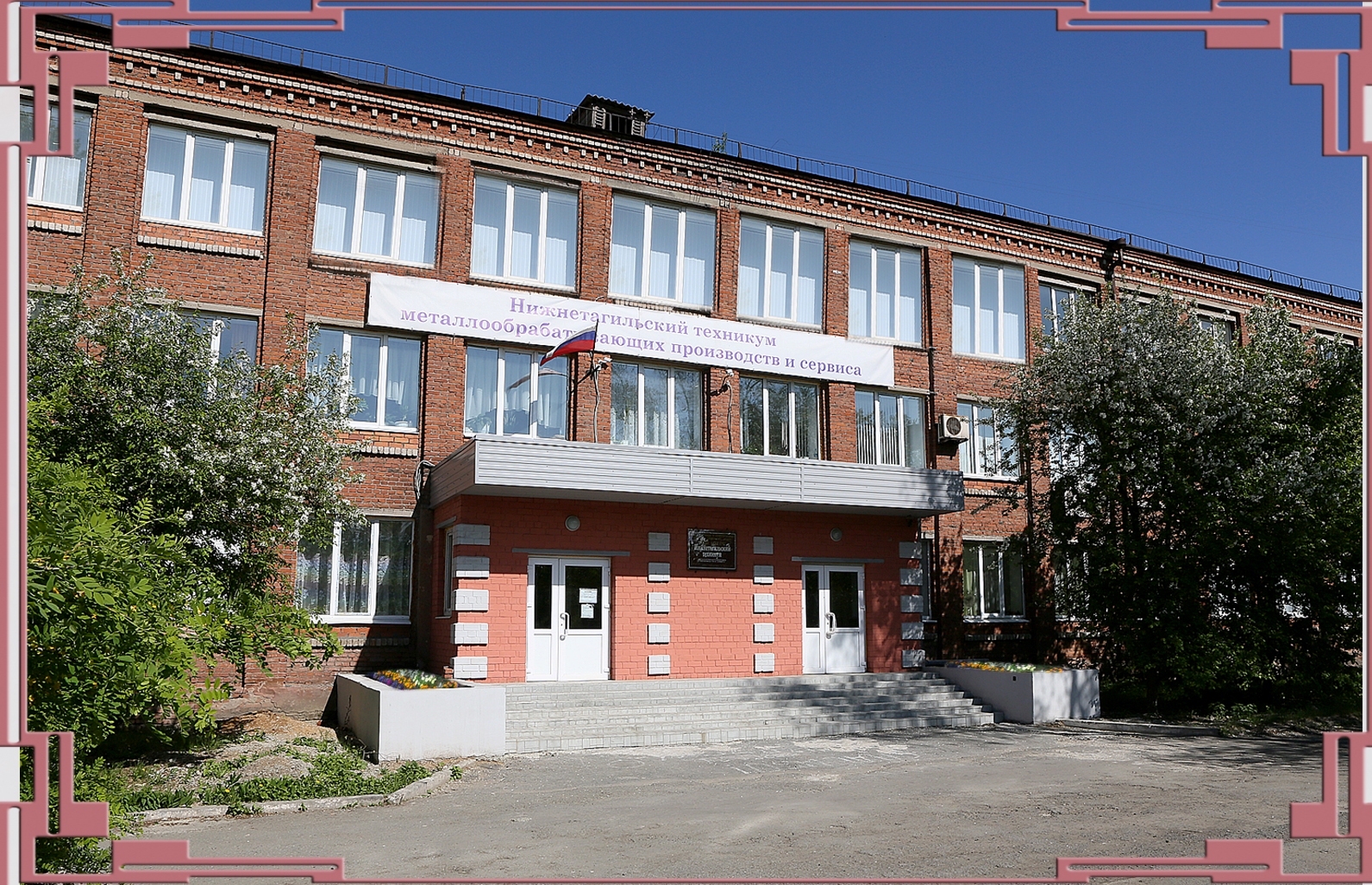 ОБЕСПЕЧЕНИЕ ДОСТУПНОСТИ ПОЛУЧЕНИЯ ОБРАЗОВАНИЯ ДЕТЬМИ С УЧЕТОМ ИХ ПСИХОФИЗИЧЕСКИХ ОСОБЕННОСТЕЙ
ИНВАЛИДЫ 
ПО СЛУХУ
ИНВАЛИДЫ 
ПО ЗАБОЛЕВАНИЮ
Созданные условия доступности профессионального образования для инвалидов по слуху в НТТМПС
- специализированный учебный кабинет и УПМ оборудован индукционной системой «Круст» УС-50/К;- работа в малых группах, посещение общественных мест обеспечивается переносным комплектом индукционной петли малого радиуса действия (1,2 м2);  - внеучебное пространство техникума, учебный кабинет, учебная мастерская металлообработки оборудованы «Бегущими строками»;- внеучебное пространство техникума оснащены информационными киосками
Куратором и тьютором в одном лице группы, где обучаются студенты-инвалиды по слуху  является переводчик русского жестового языка
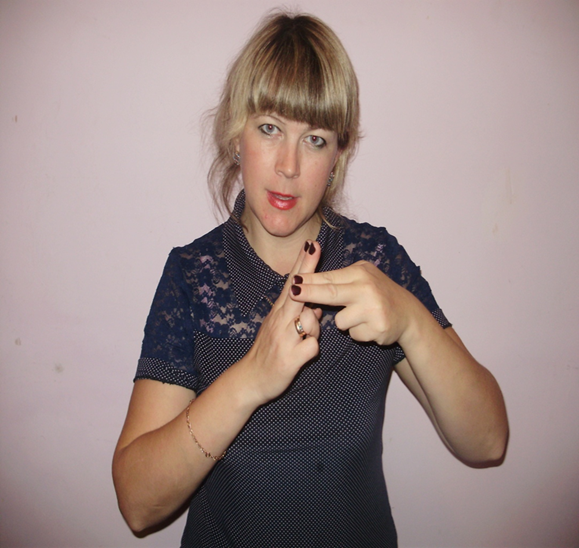 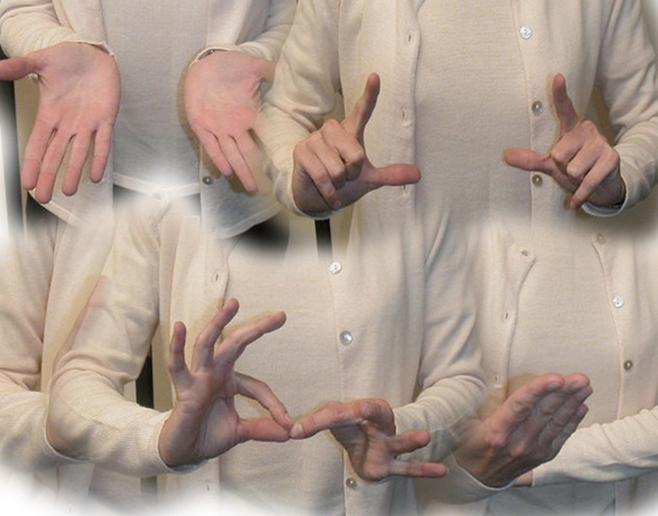 МЕТОДИЧЕСКОЕ ПОСОБИЕ «Профессиональные практического жесты  обучающихся инвалидов по слуху»
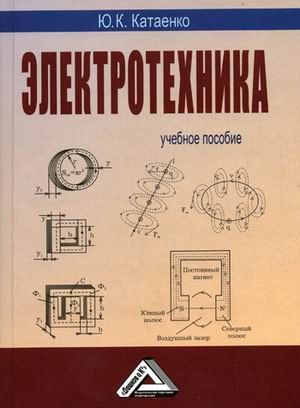 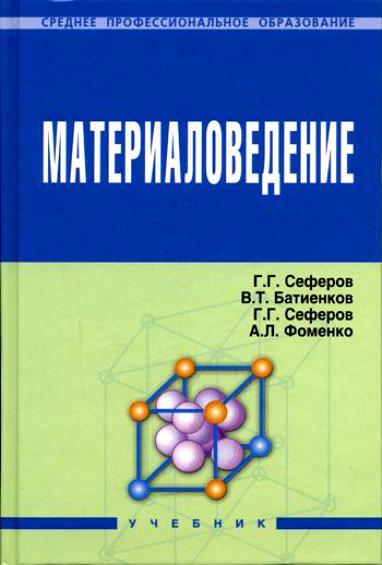 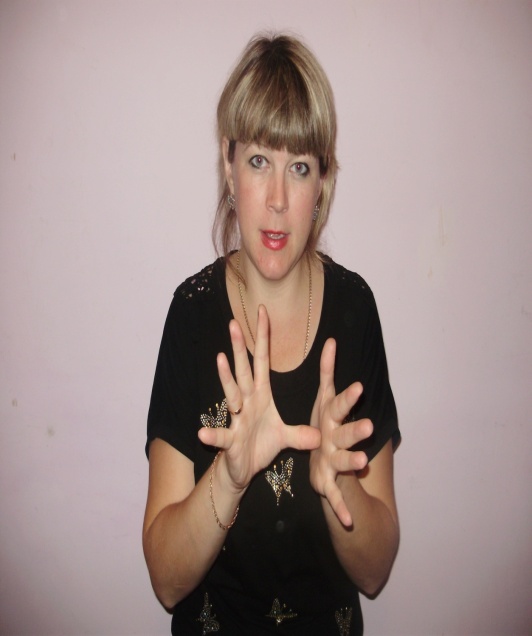 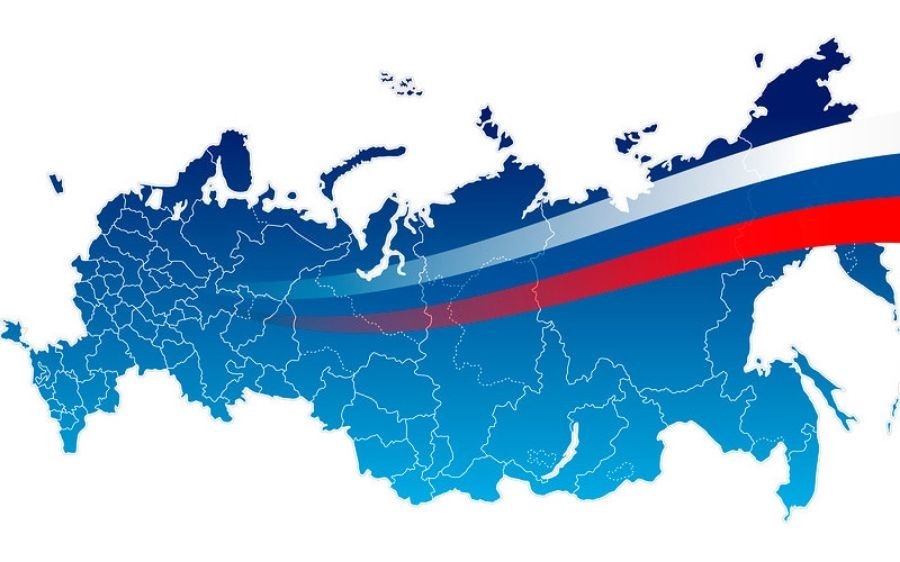 Ярославль
Киров
Тула
Волчанск
Серов
Луганск
Нижний Тагил
с. Елизаветинское
с. Азанка
Кировград
Невьянск
Ростов-на-Дону
Екатеринбург
Волгоград
Челябинск
Магнитогорск
Новосибирск
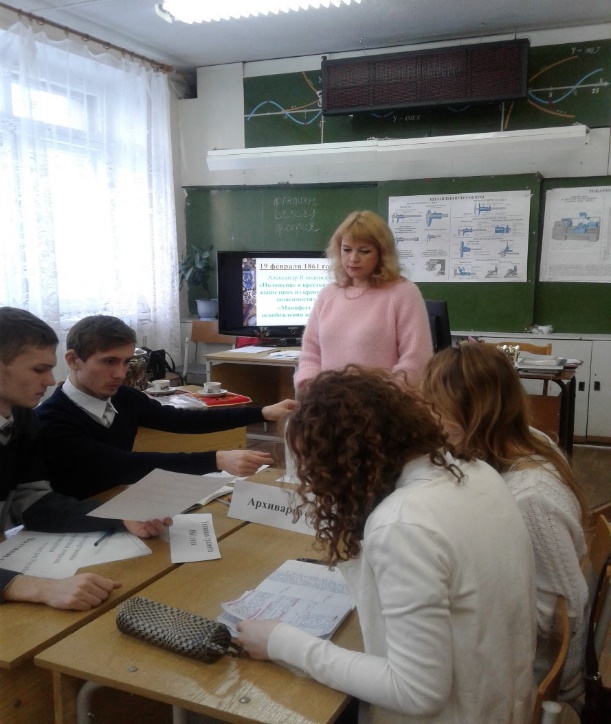 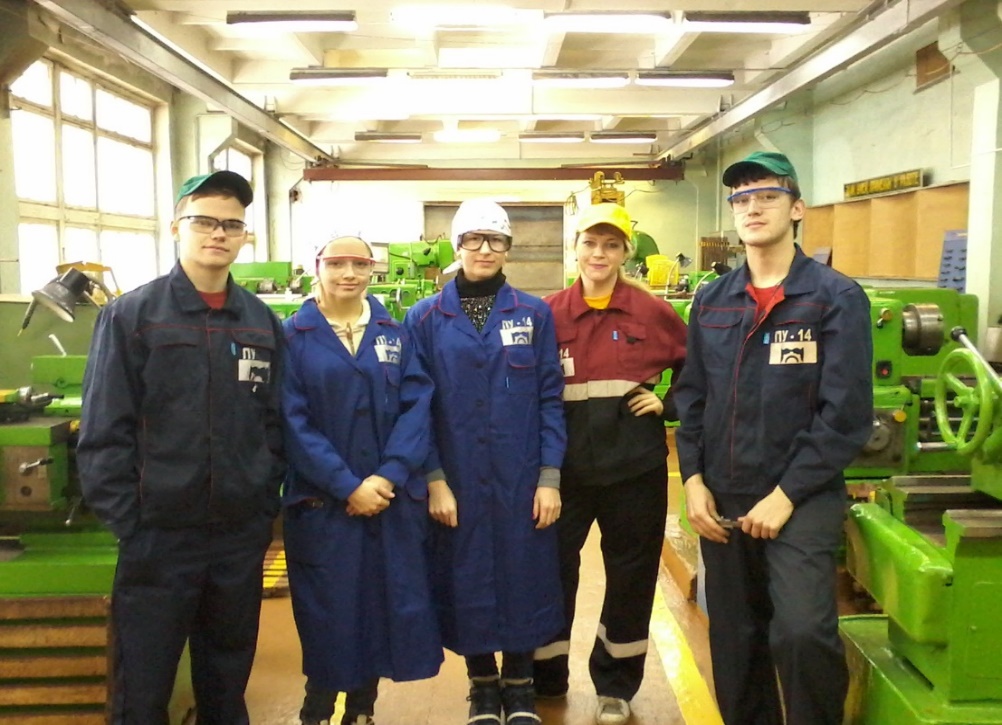 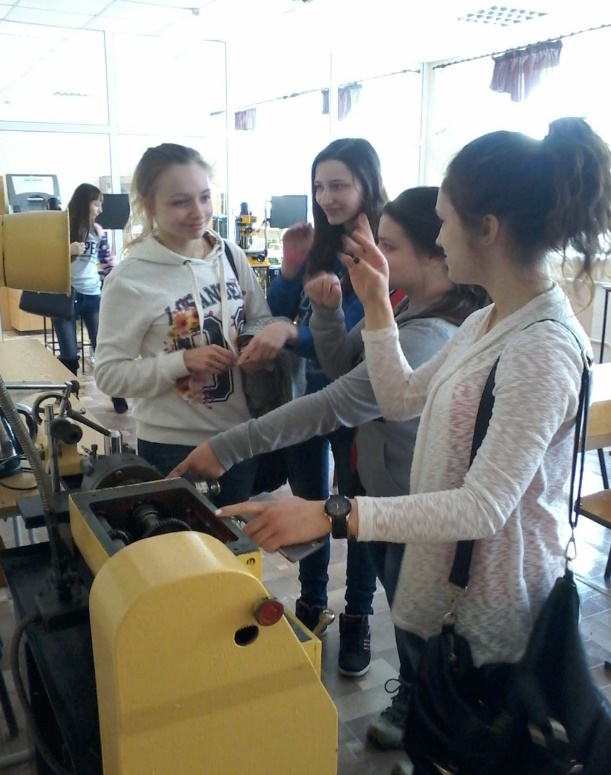 Внеучебная деятельность-инклюзивные мероприятия
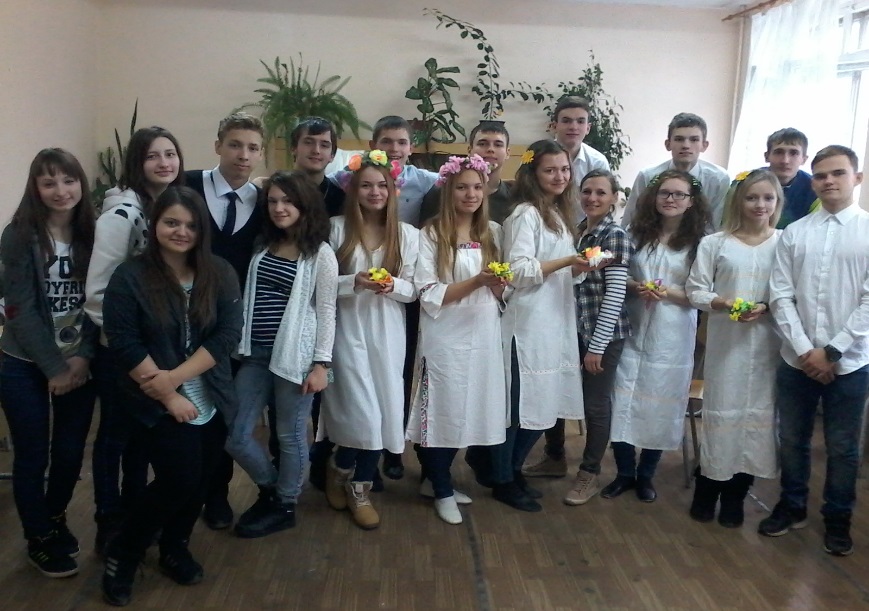 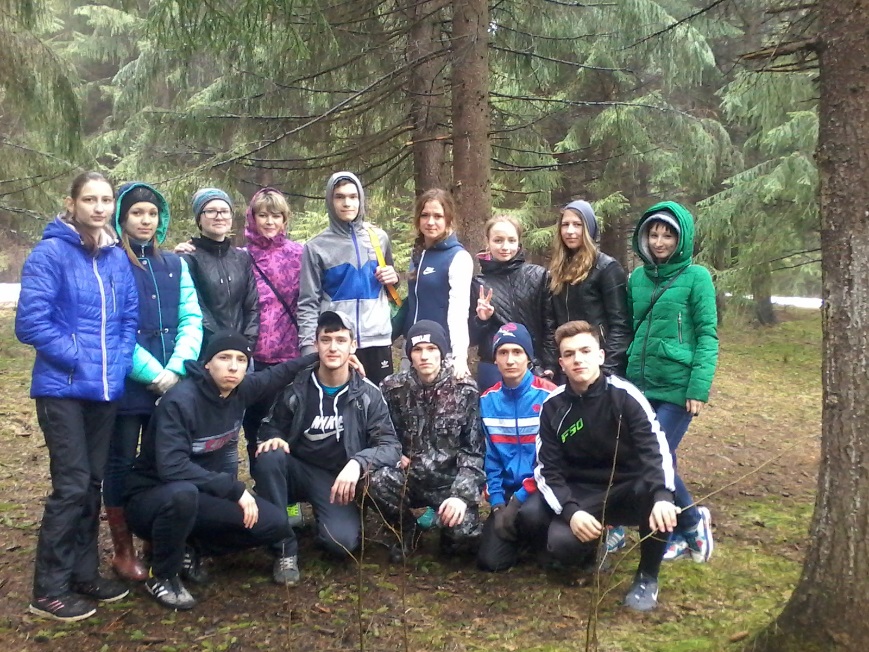 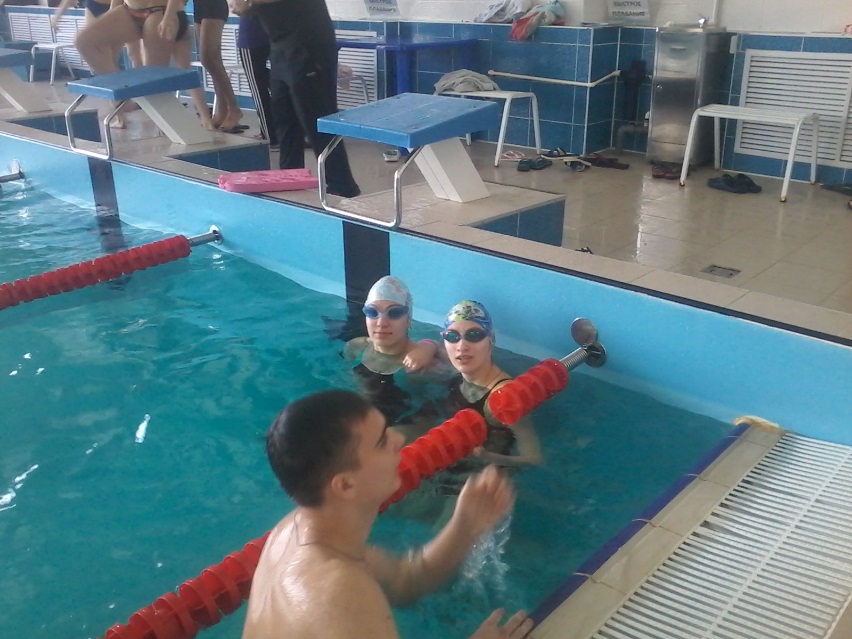 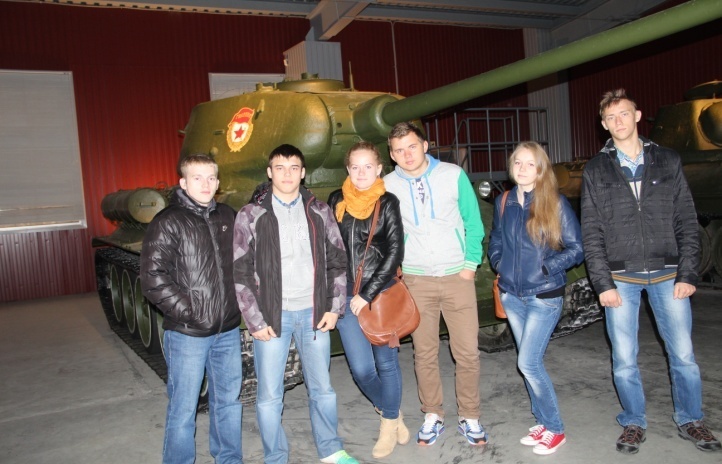 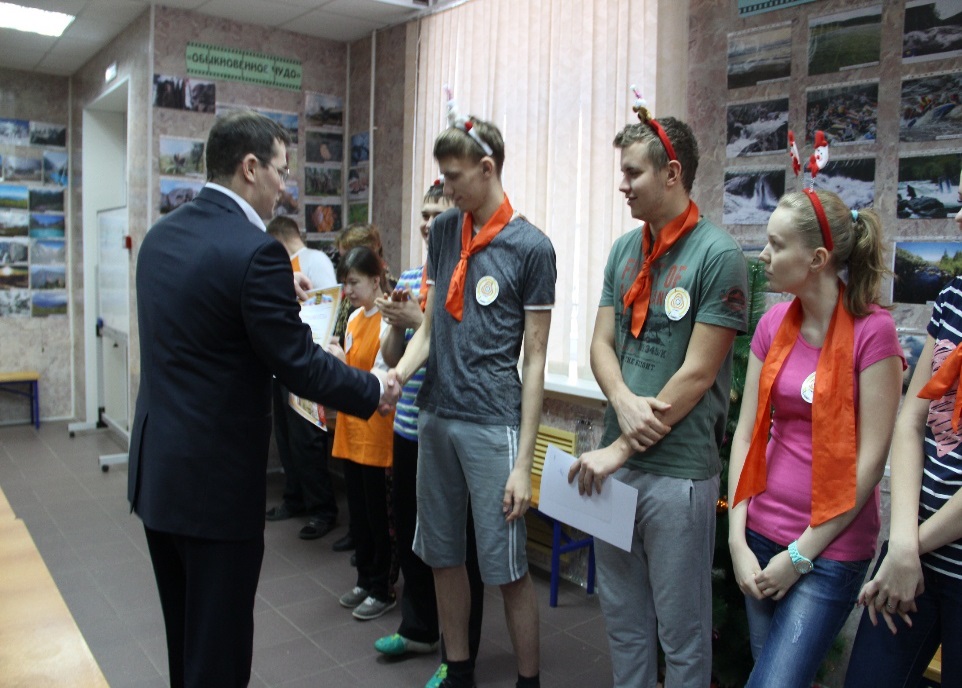 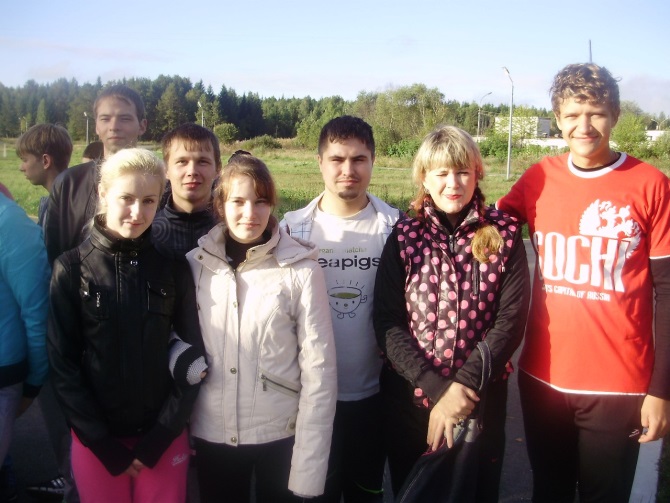 29 октября 2019 г, прошел мастер-класс 
«ОСНОВЫ ЖЕСТОВОГО ЯЗЫКА, УМЕЙ ОБЩАТЬСЯ», 
организованный Добровольческим центром «От сердца к сердцу»,
 в рамках реализации проекта «Инклюзивные игры – Давай найдем слова»
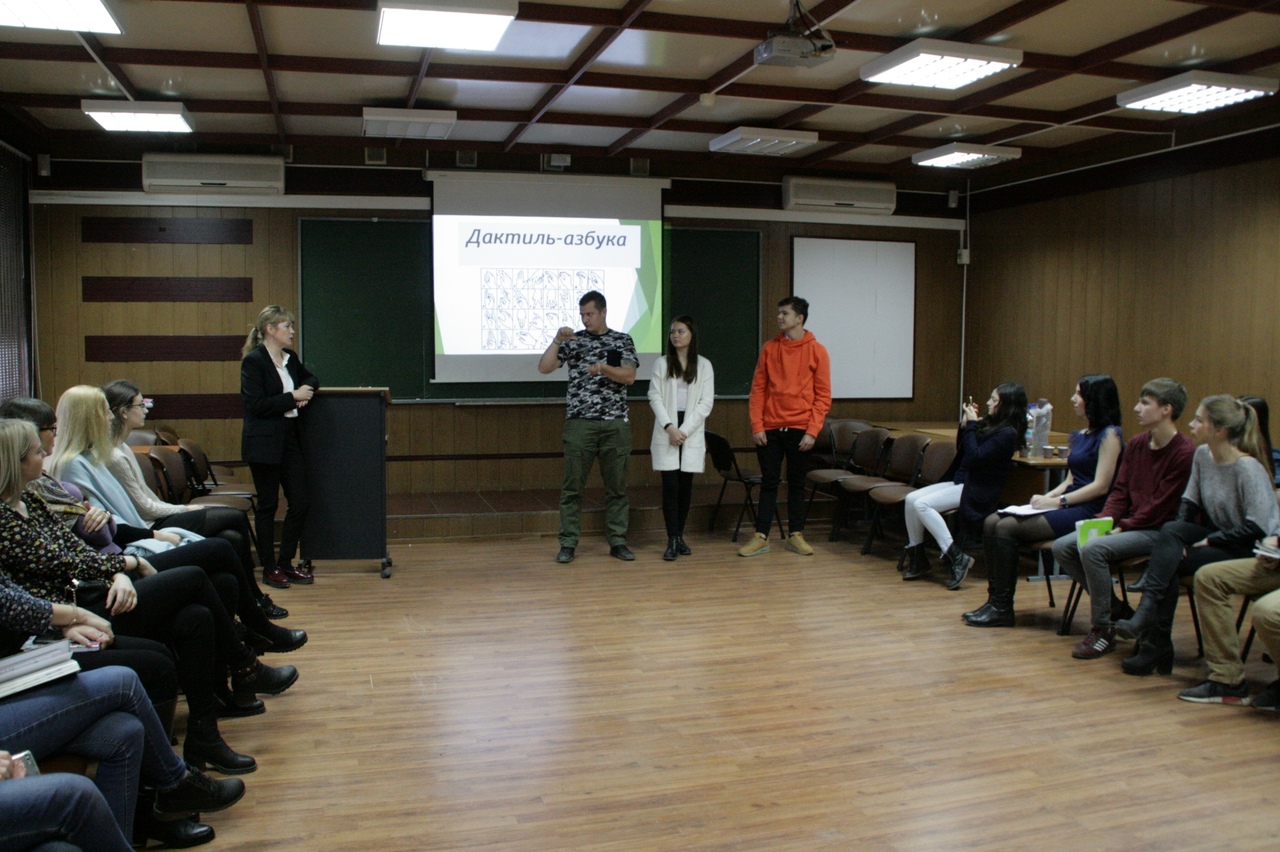 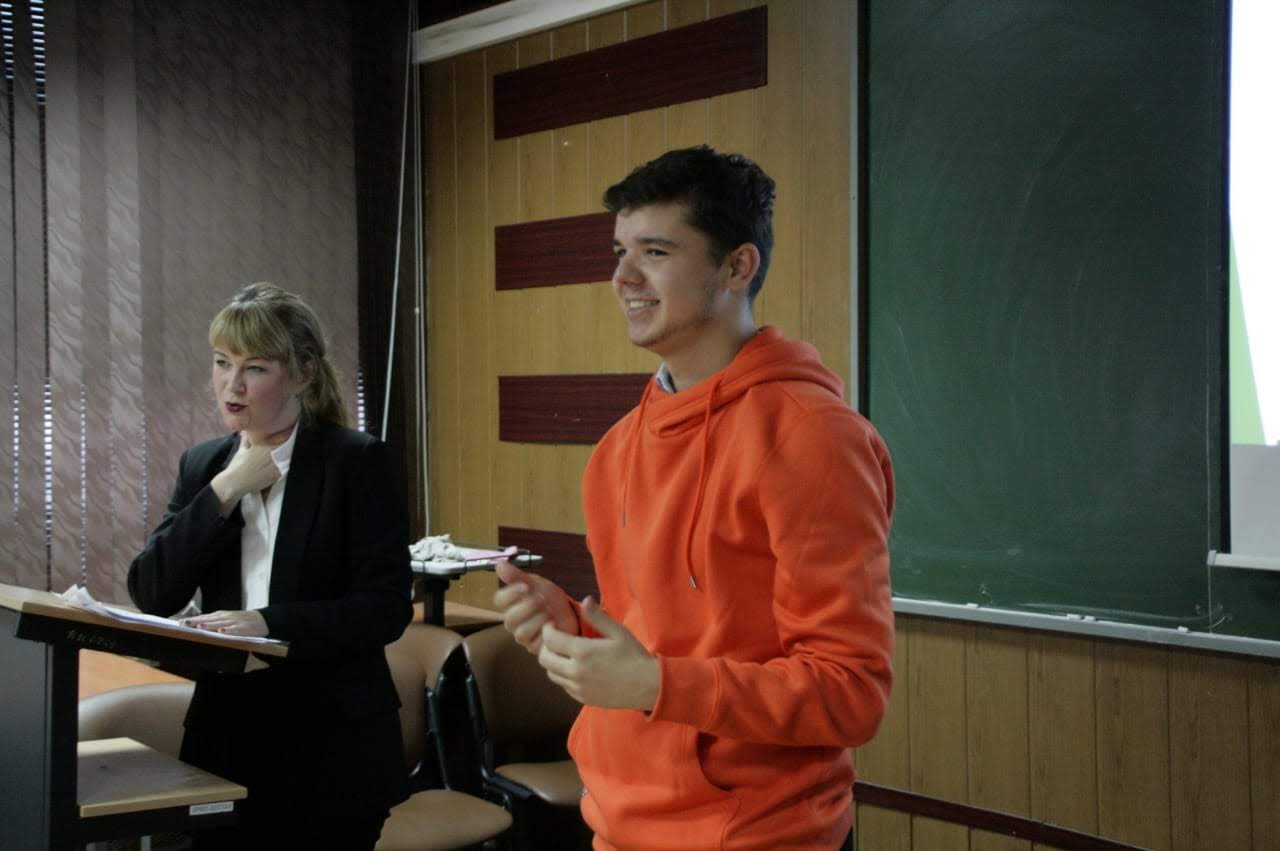 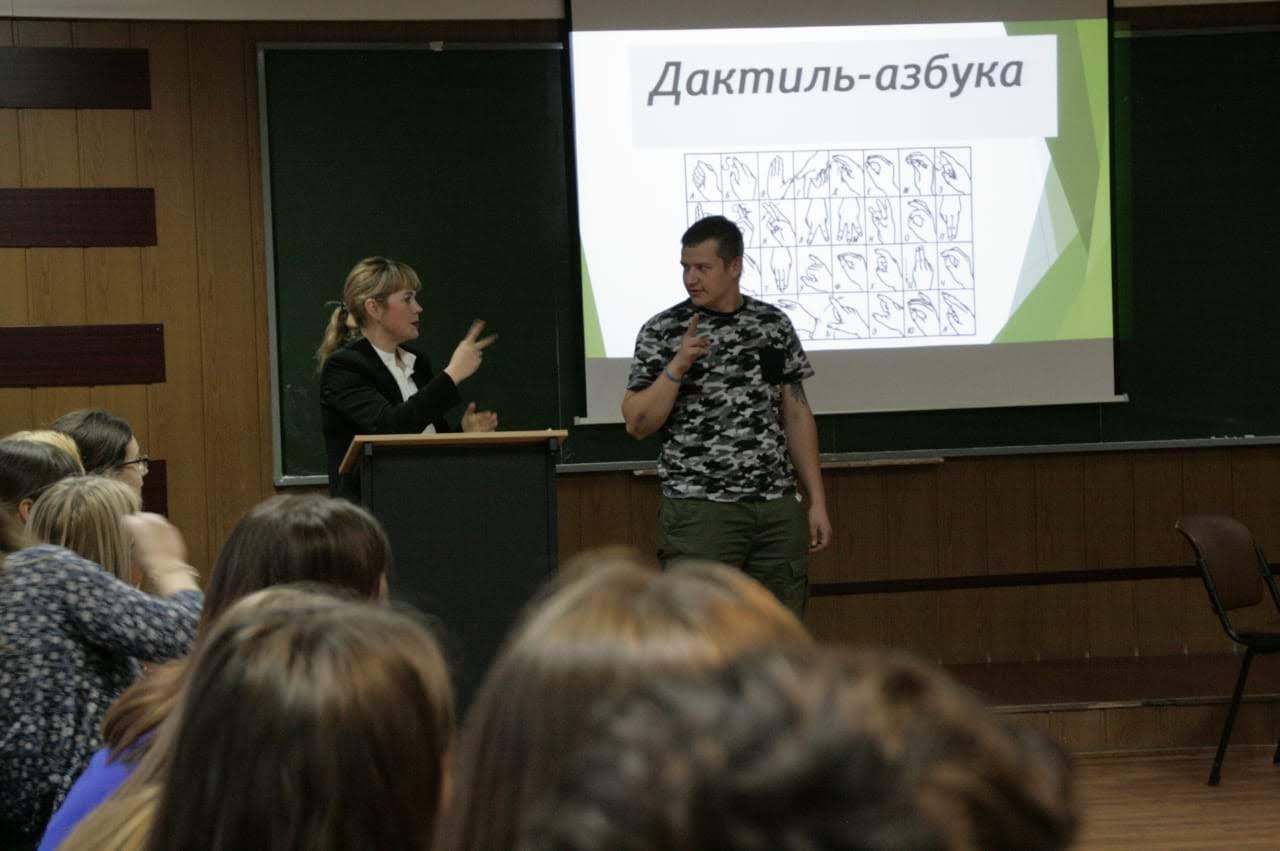 17 декабря 2018 года на базе НТГСПИ (ф) РГППУ, 
мероприятие в рамках проекта «Инклюзивные игры – Давай найдем слова», организованное Добровольческим центром «От сердца к сердцу»
Мероприятие было посвящено Новому году. Команды состояли из студентов «Нижнетагильского техникума металлообрабатывающих производств и сервиса» (с ограничениями по слуху), студентов «Нижнетагильского государственного социально-педагогического института», а именно СПО "ИмпериО", СОП "Бригантина" и СПО "Веста" и студентов НТИ (УПИ) - ССО "Улыбка".
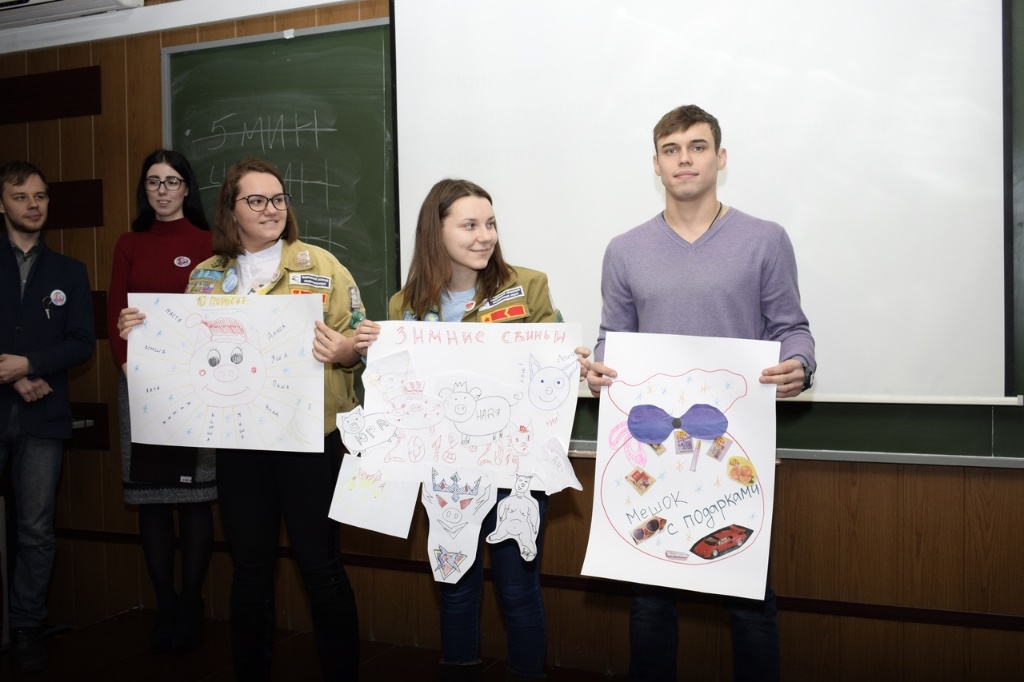 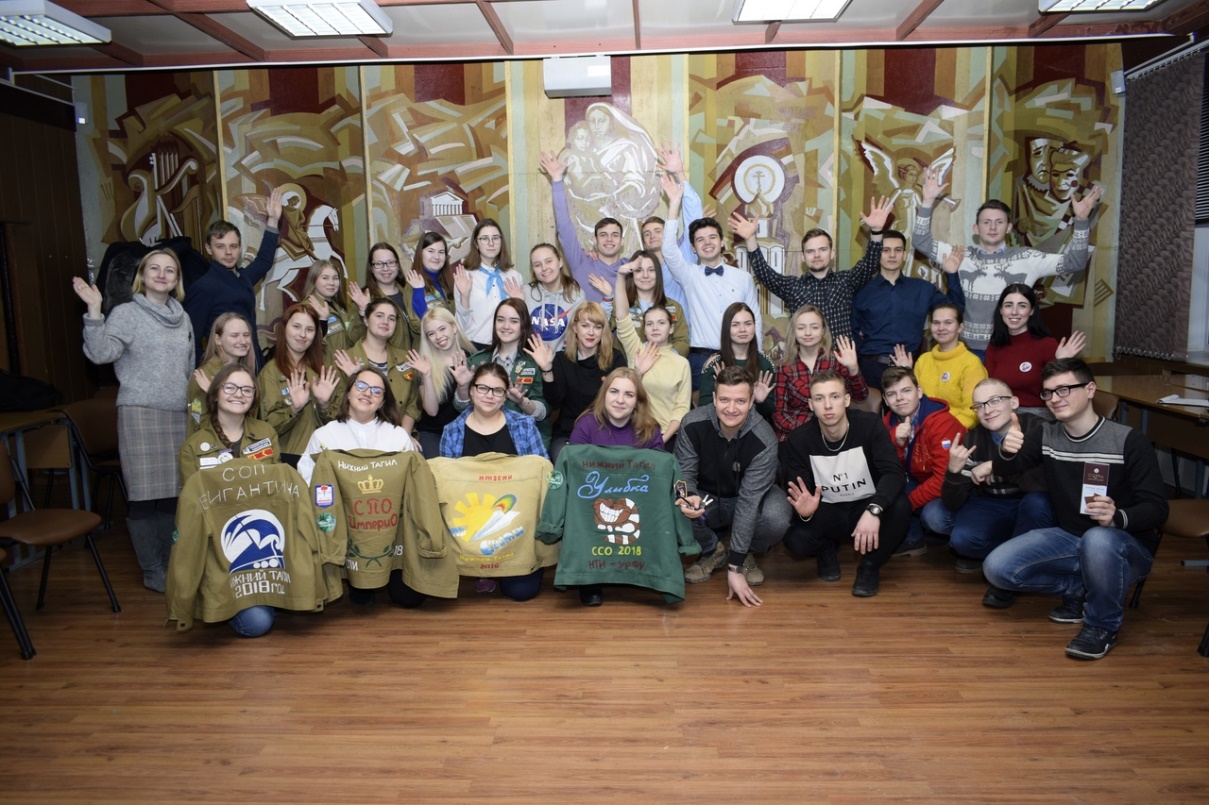 Форум молодежи Уральского 
федерального округа «УТРО-2019»
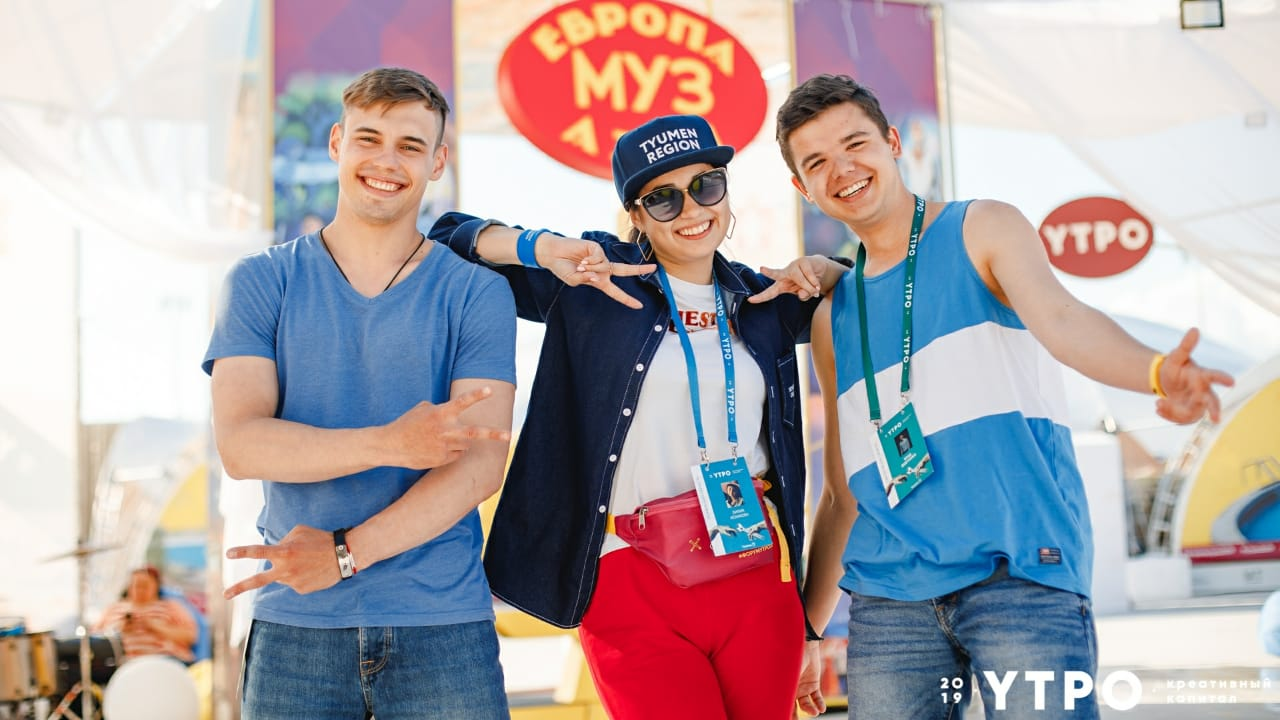 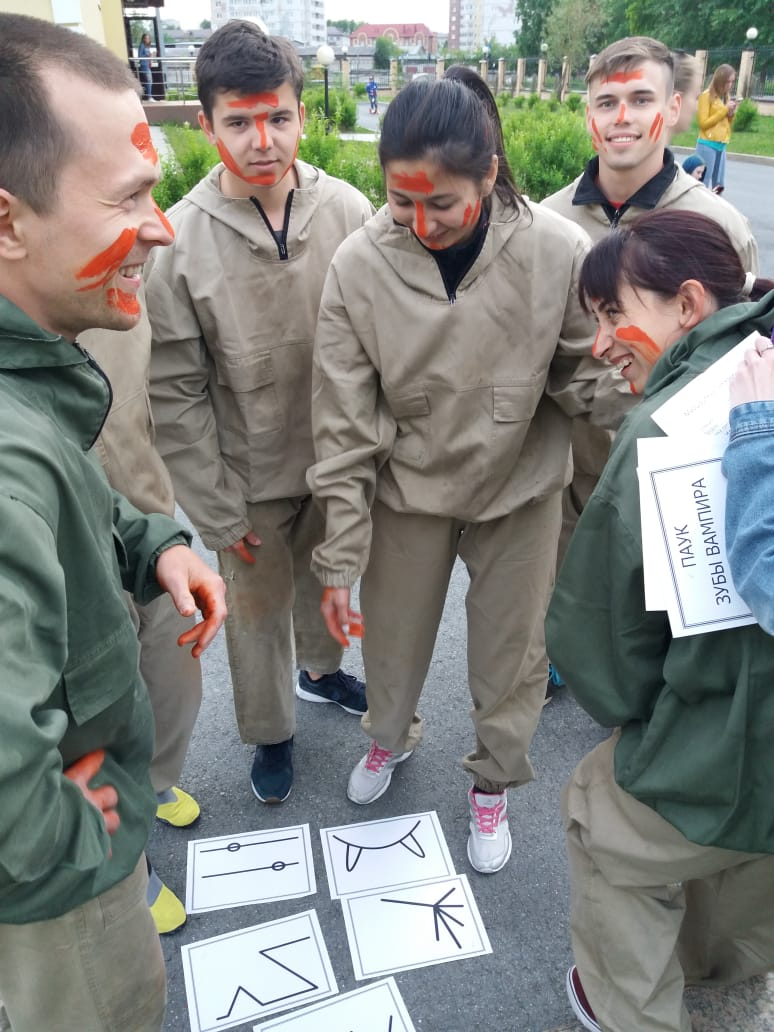 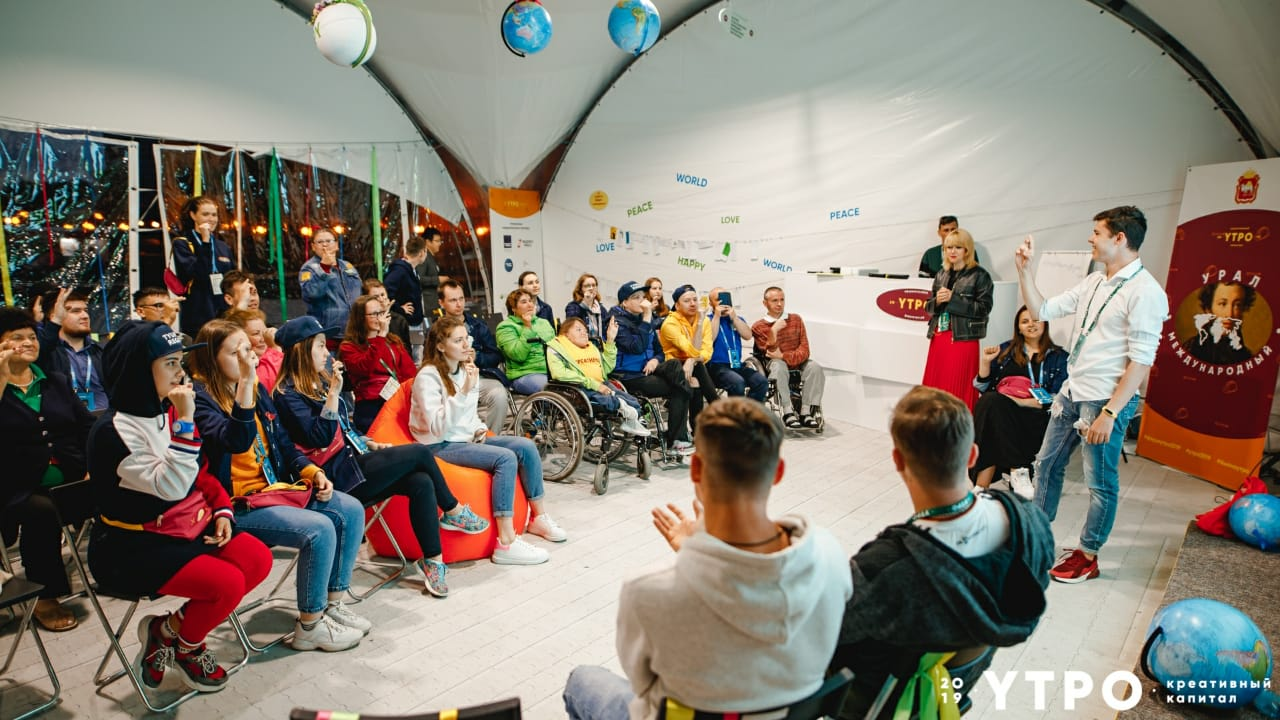 Наиболее эффективно складываются партнерские отношения между техникумом и 
АО «НПК «Уралвагонзавод»
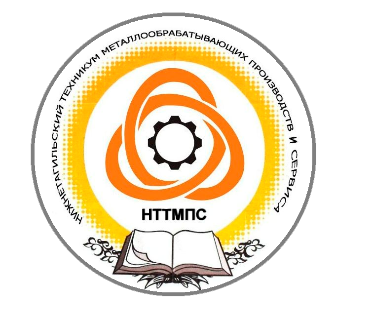 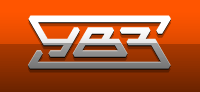 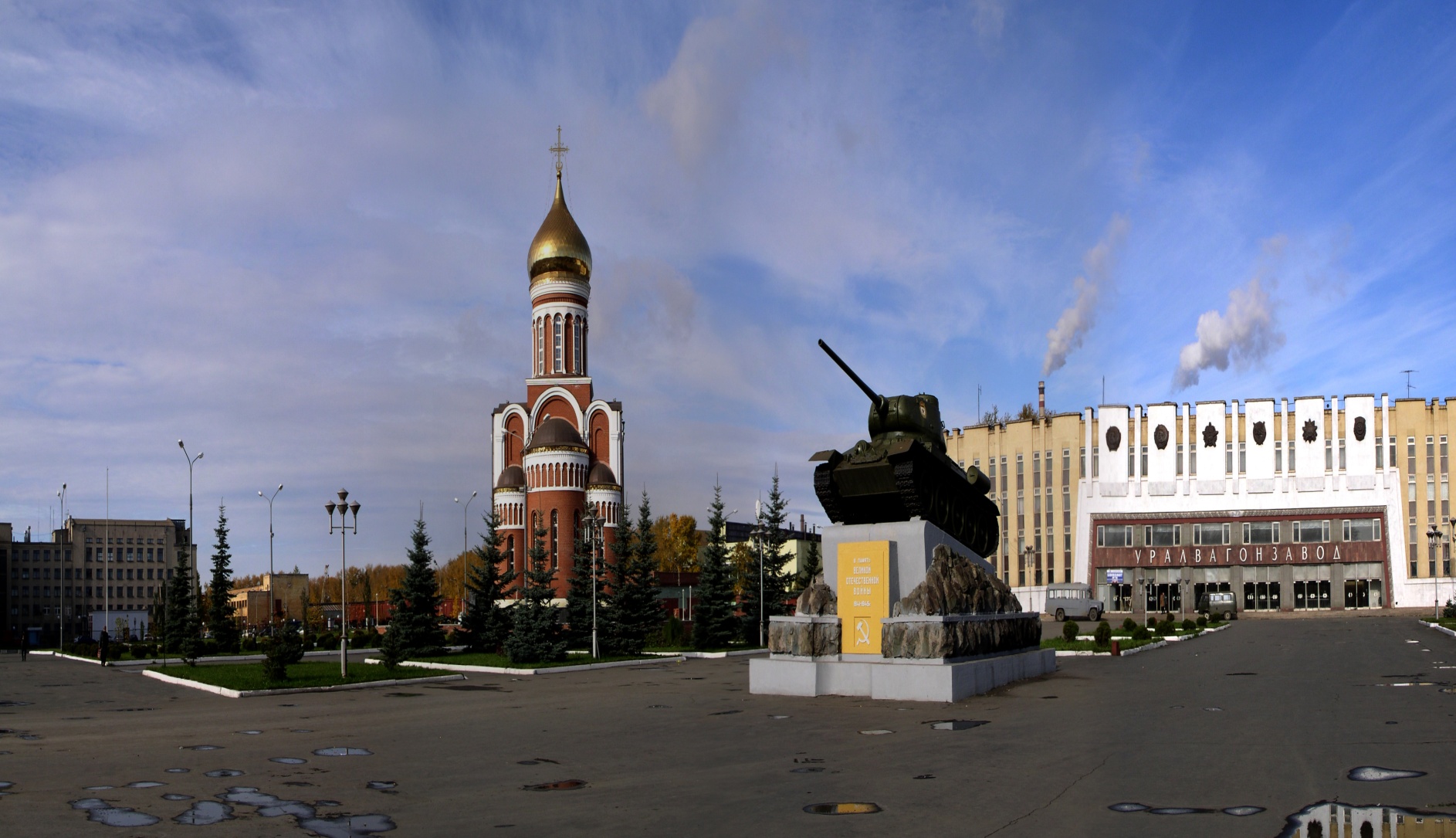 Многим выпускникам нашего техникума  (инвалиды по слуху) присвоены повышенные разряды (4 и 5) по профессии Станочник(металлообработка)
В настоящее время выпускники являются наставниками в цехах корпорации  для студентов, проходящих производственную практику
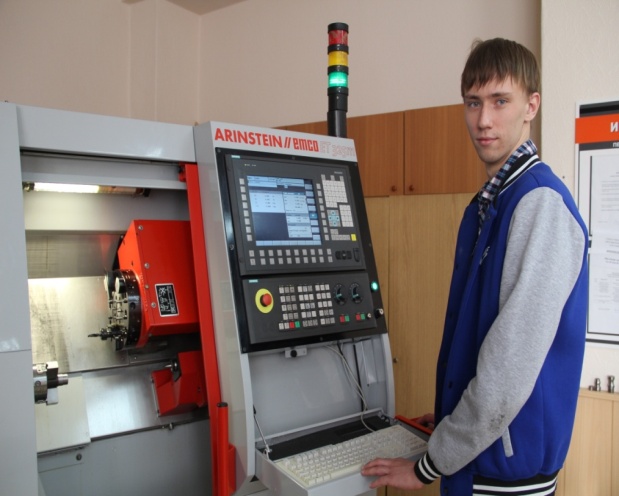 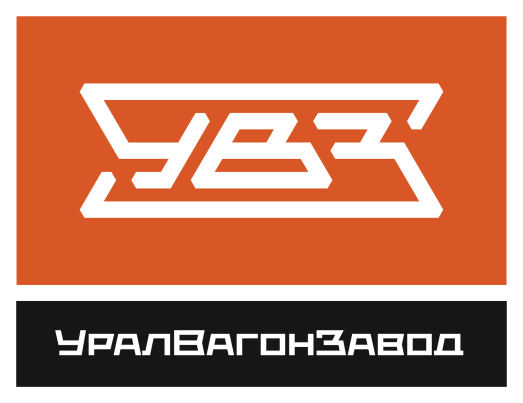 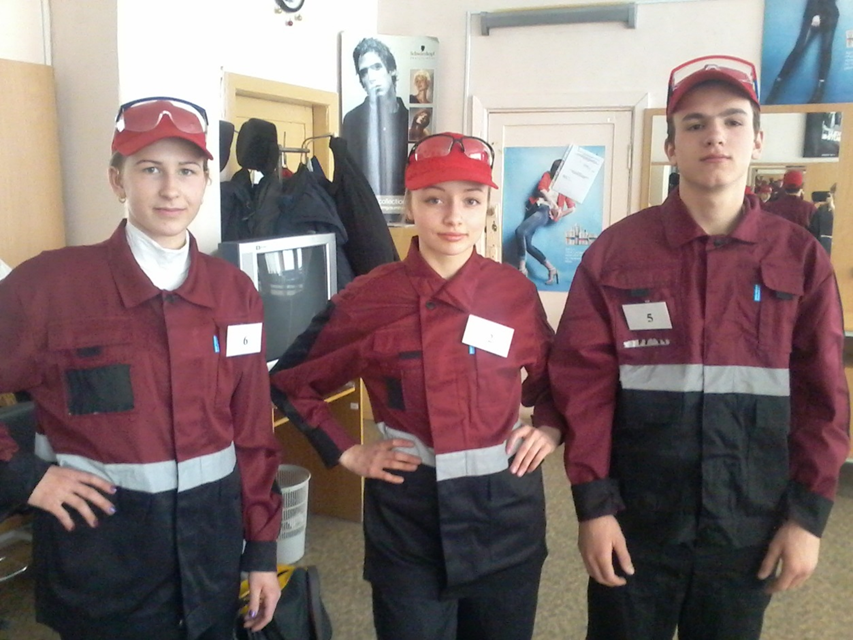 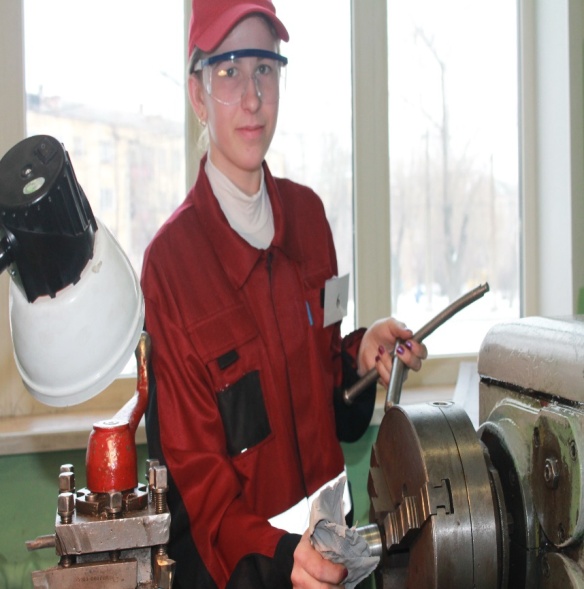 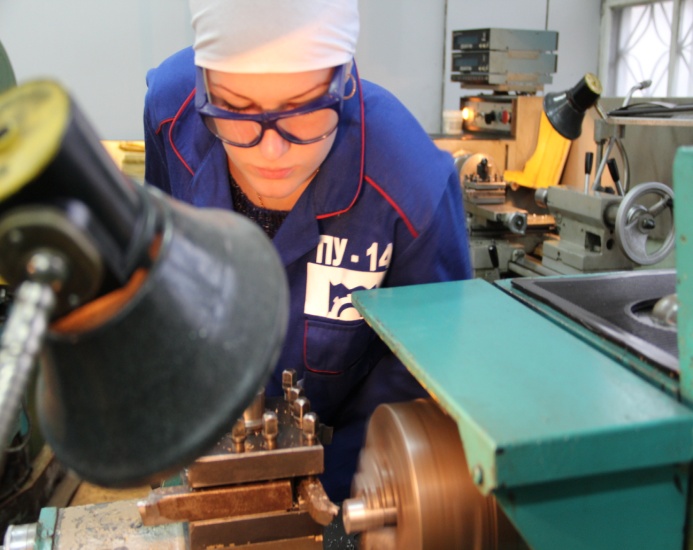 Выпускники 
трудоустройство на Уралвагонзавод
Трудоустройство на Уралвагонзавод
(профессиональное обучение и 
профессиональная подготовка)
ФЕСТИВАЛЬ МОЛОДЕЖИ ГЛУХИХ 
"ВСЕ В ТВОИХ РУКАХ"
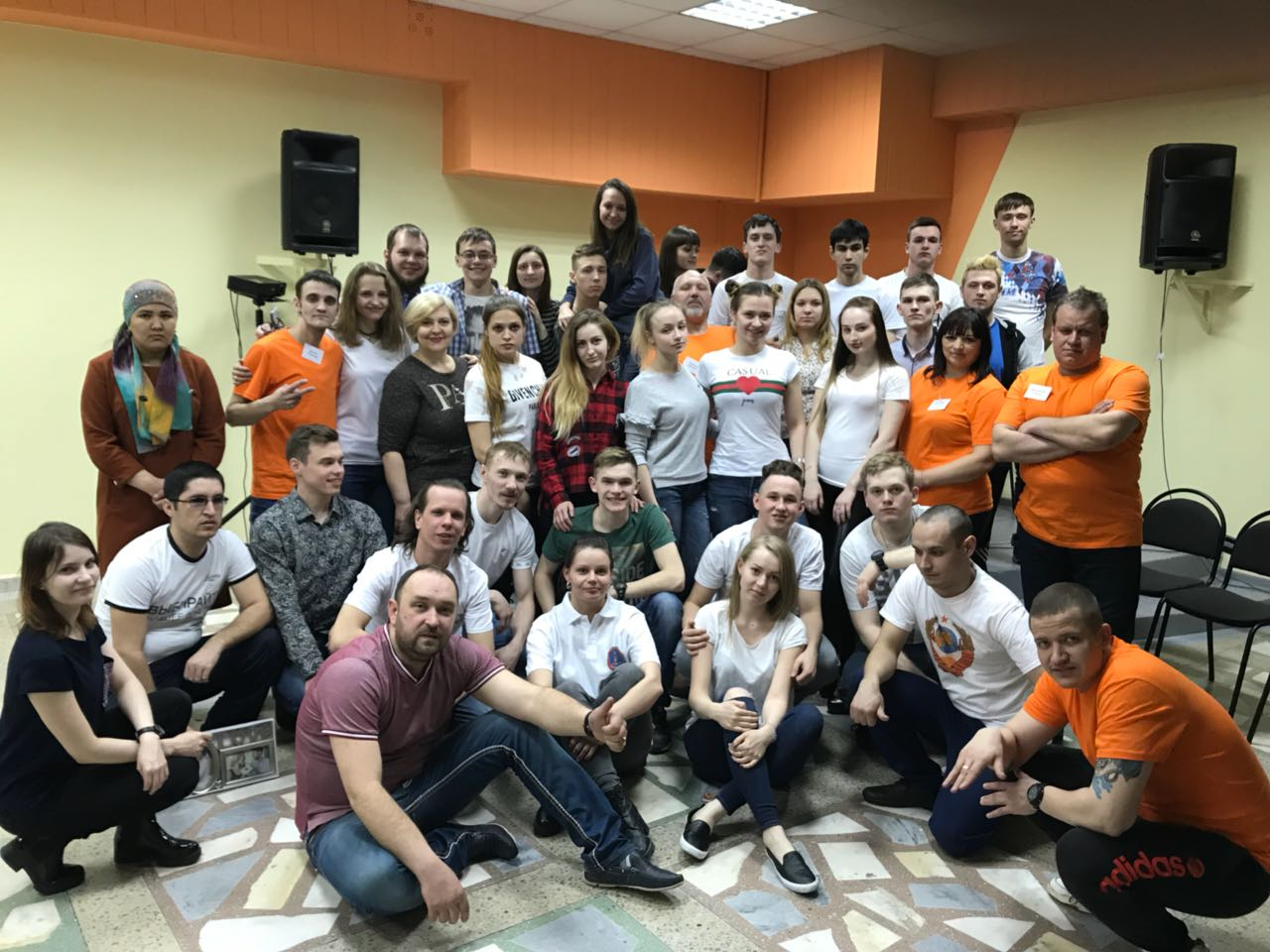 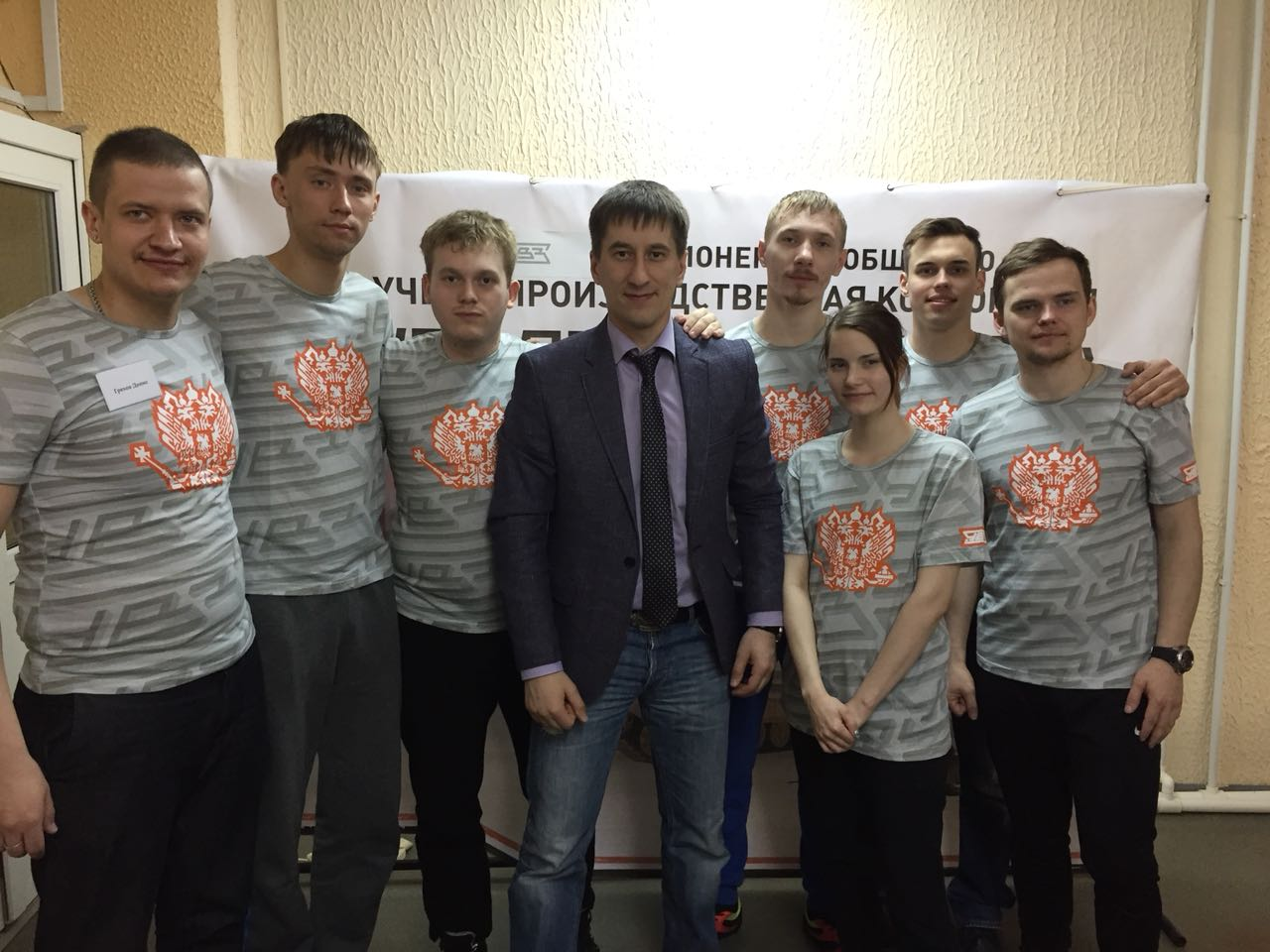 Региональные Чемпионаты Свердловской области по профессиональному мастерству среди инвалидов и лиц с ограниченными возможностями здоровья “Абилимпикс” 2017, 2018, 2019 года
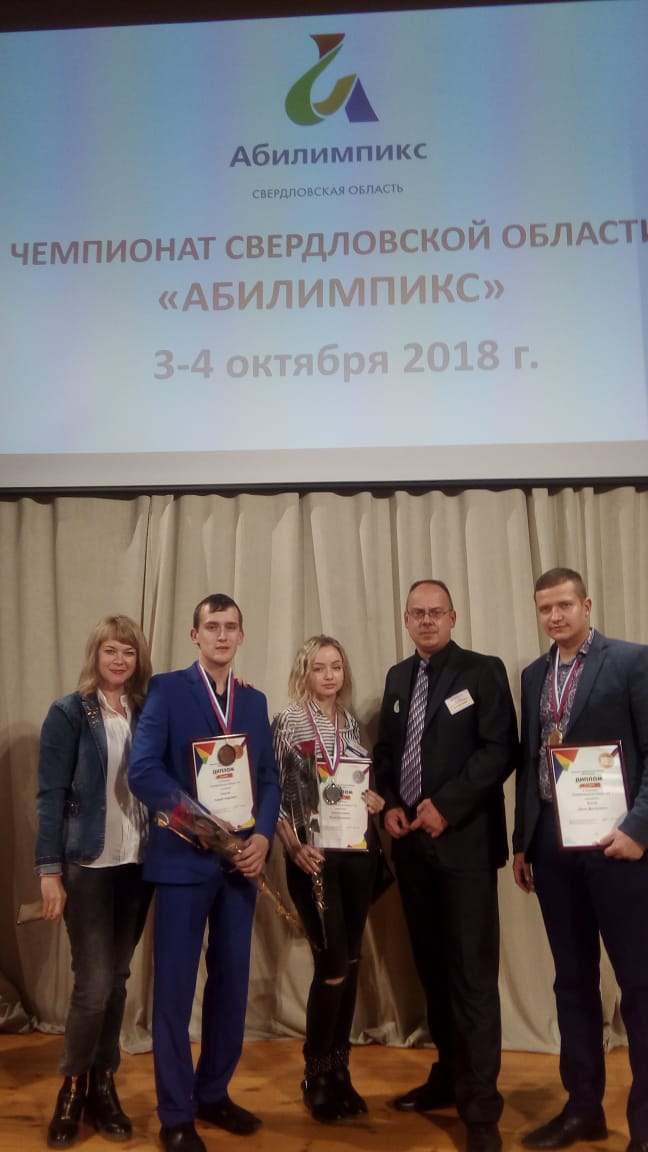 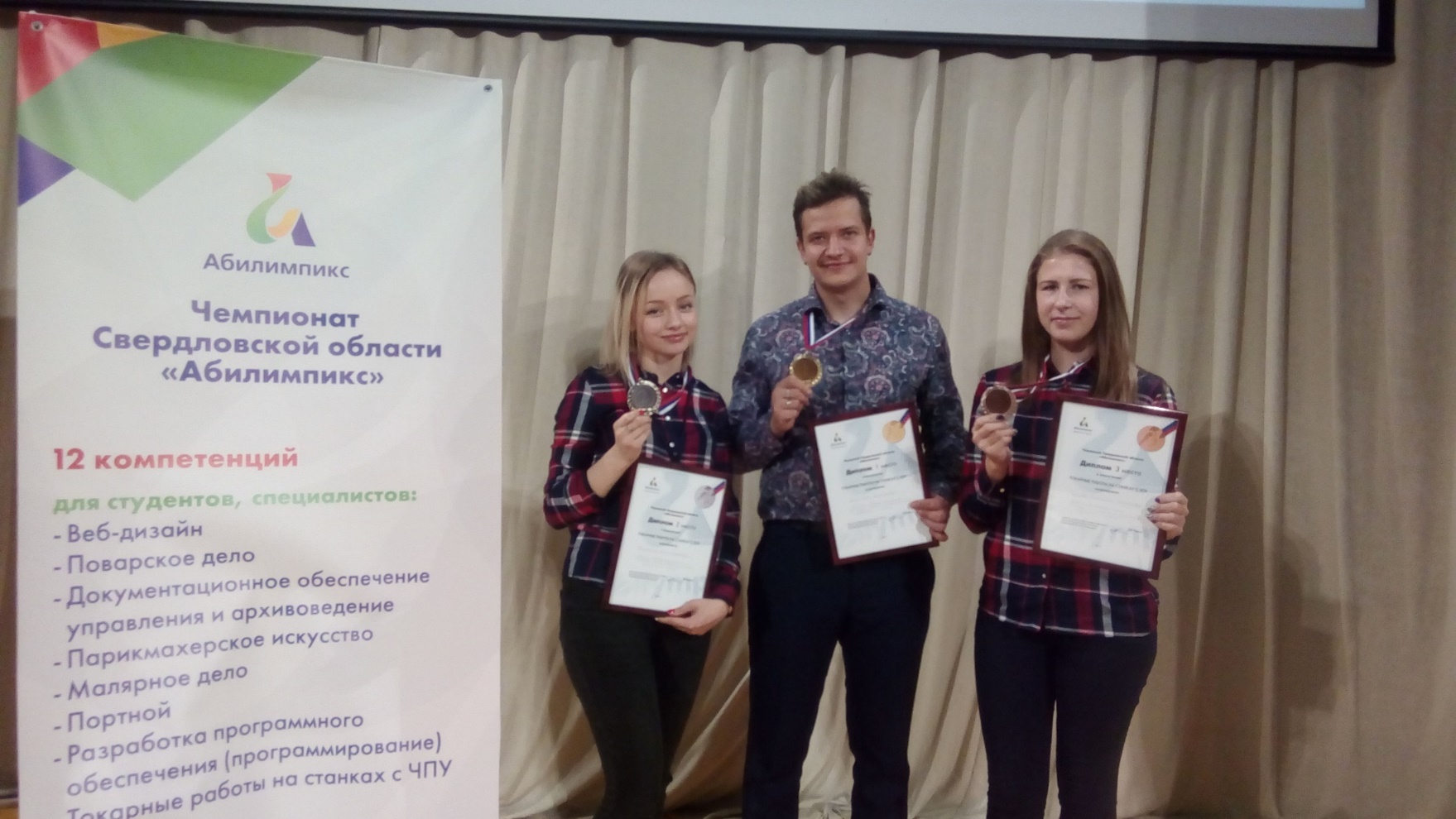 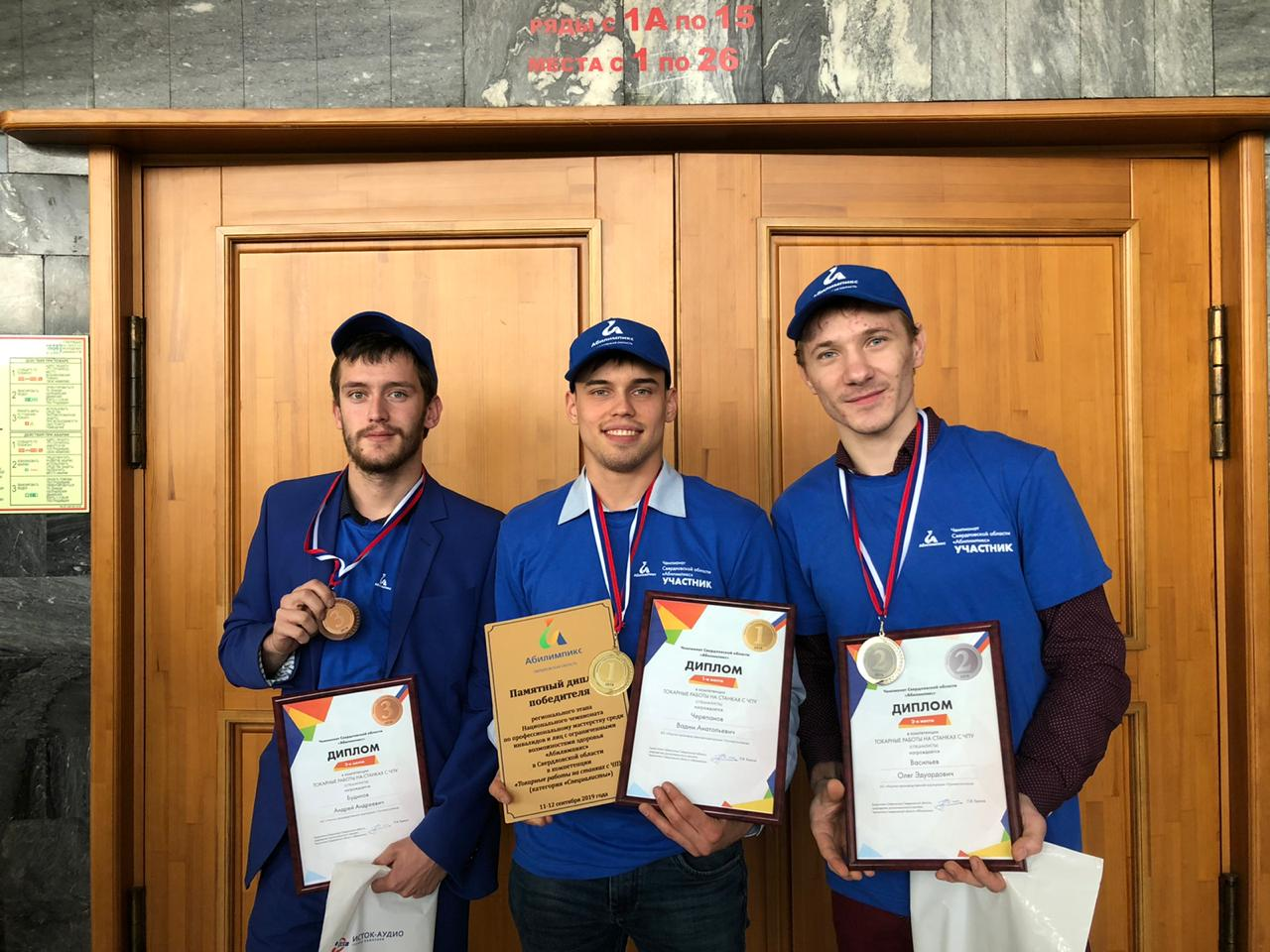 Региональный чемпионат Абилимпикс 2019 в НТТМПС
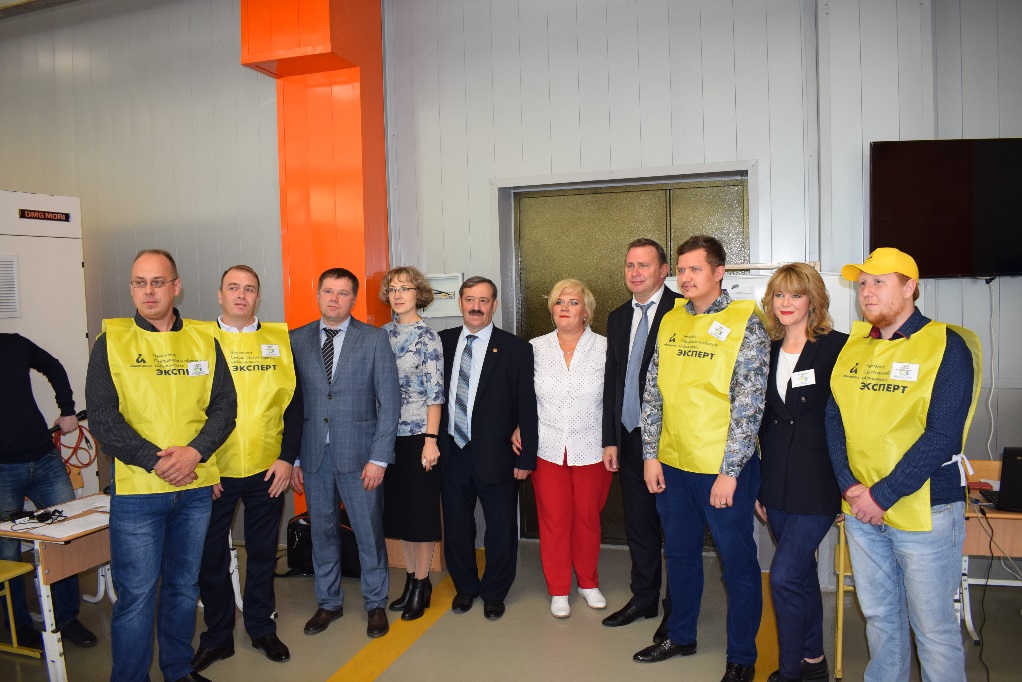 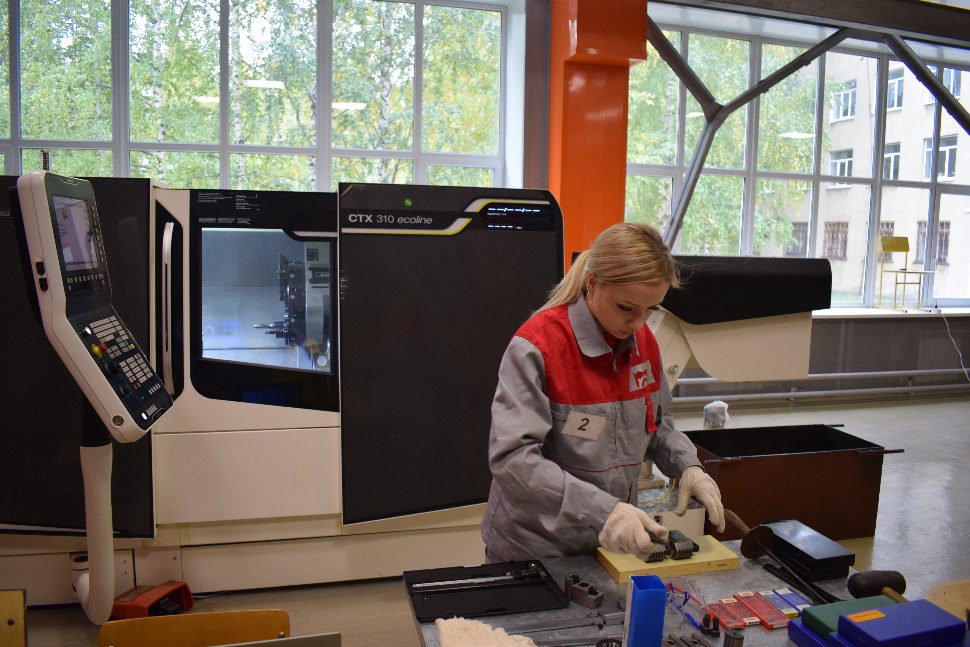 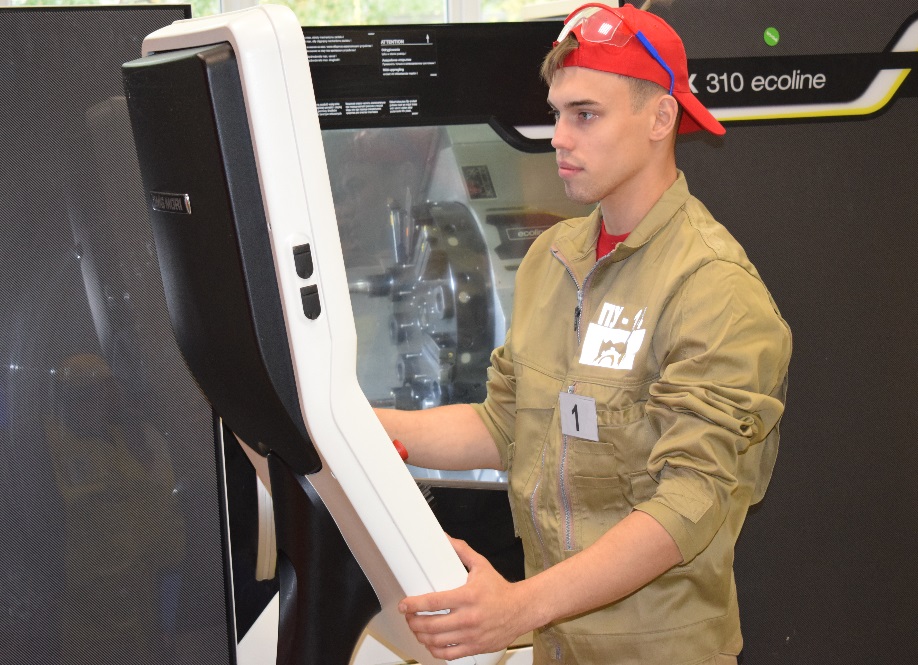 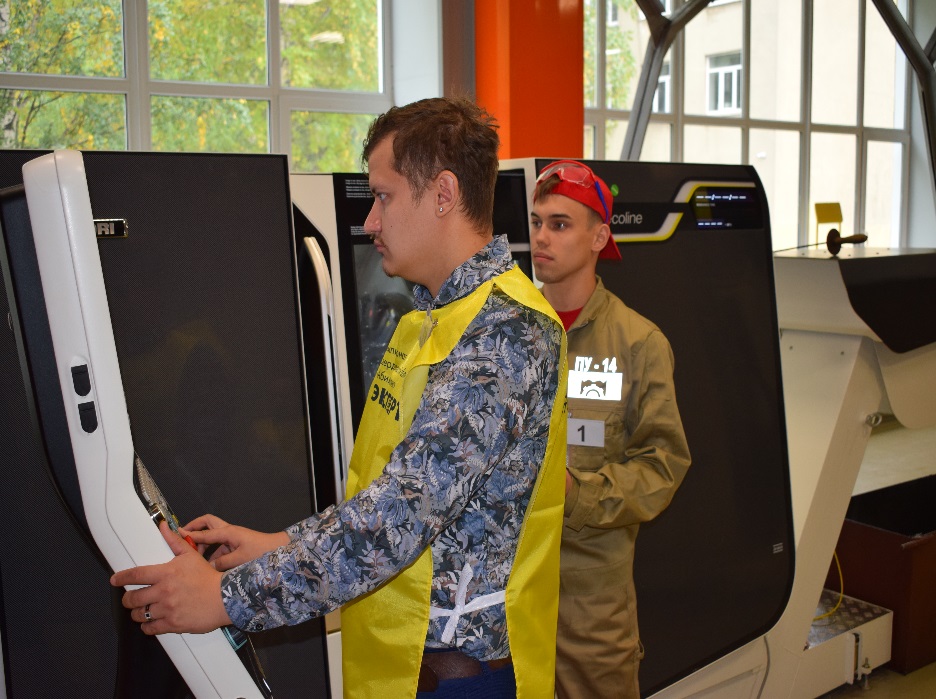 Национальный Чемпионат 2018
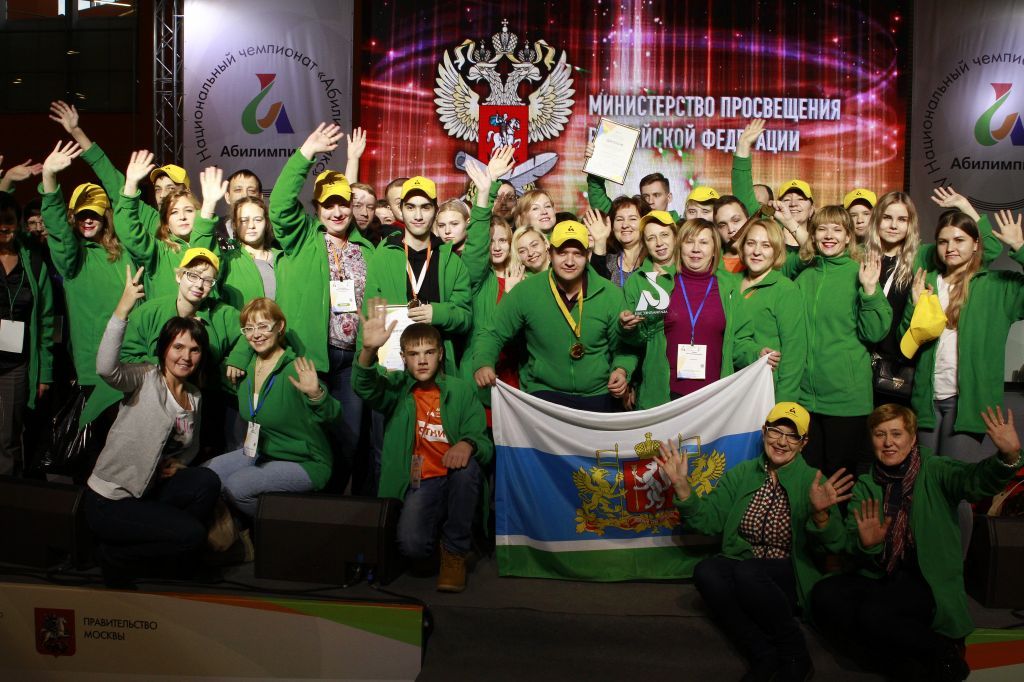 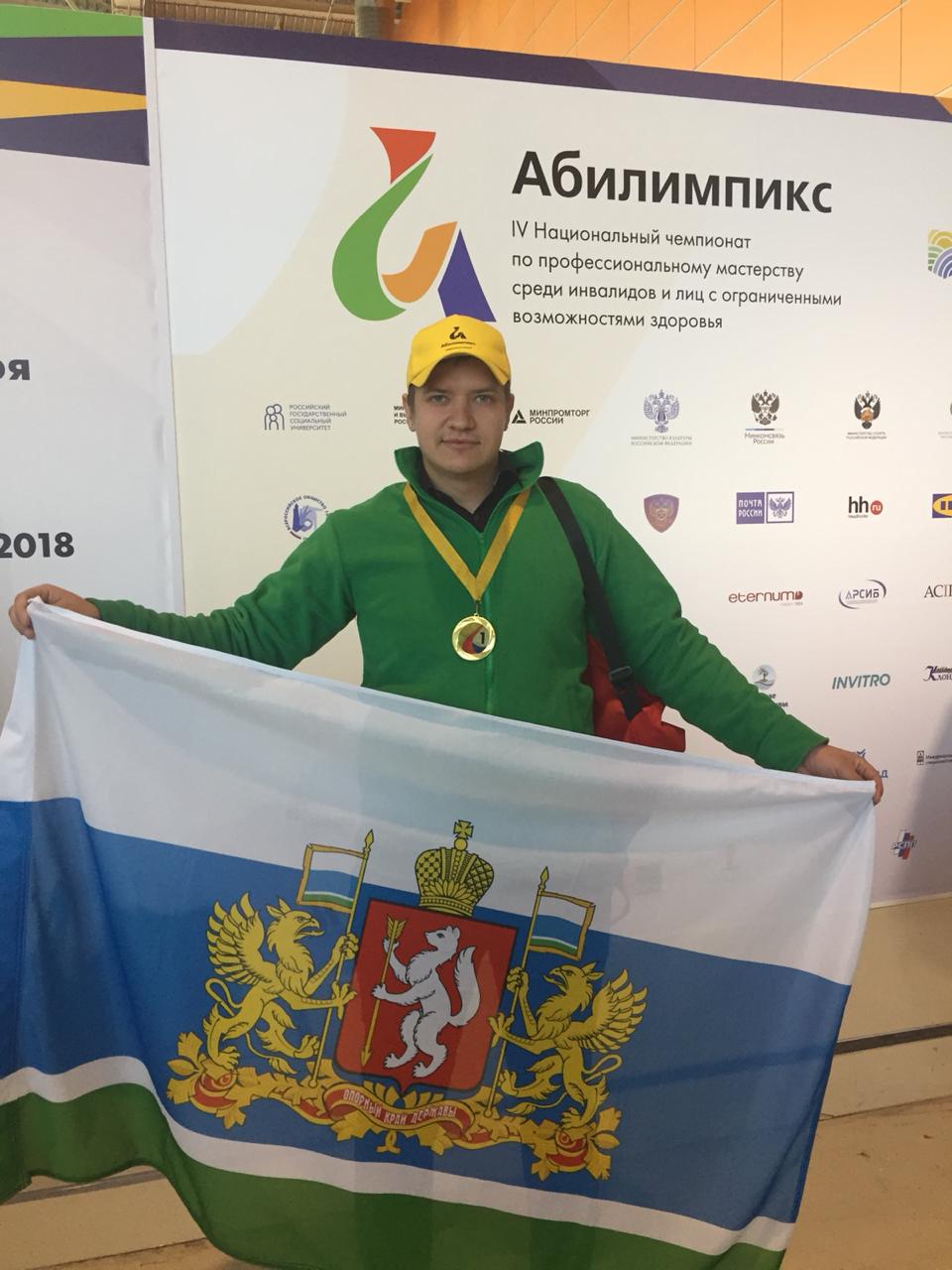 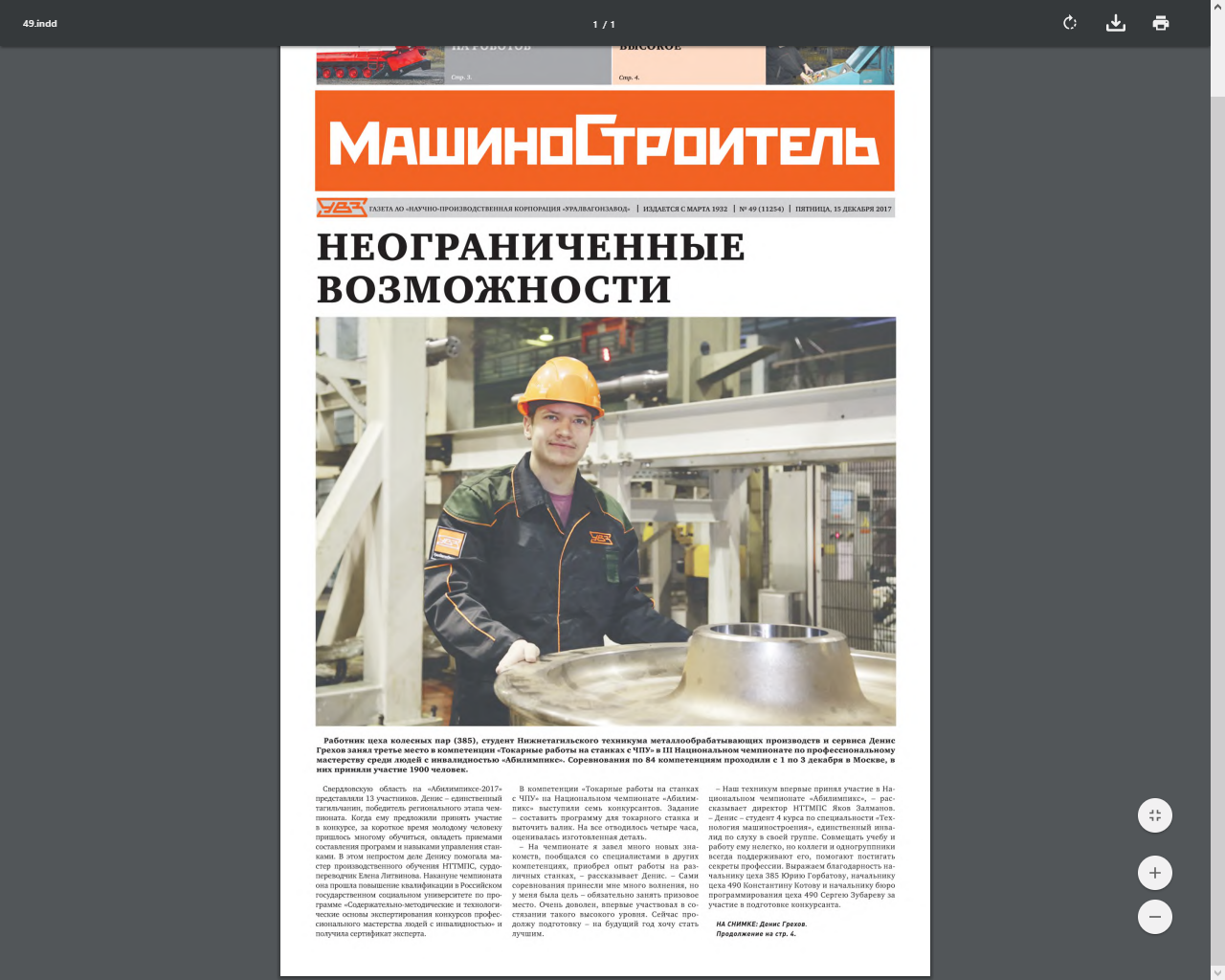 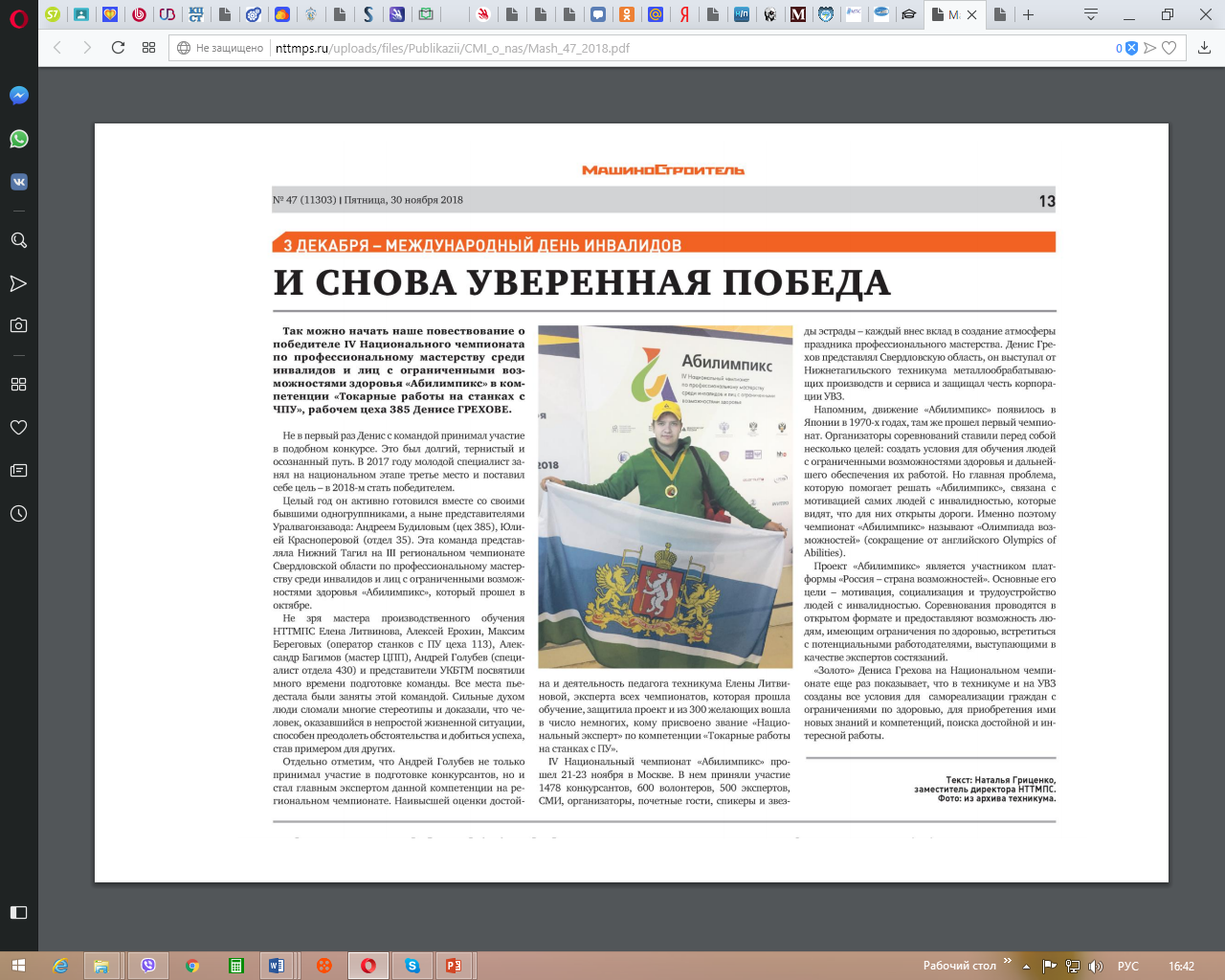 Форум молодежи Уральского 
федерального округа «УТРО-2019»
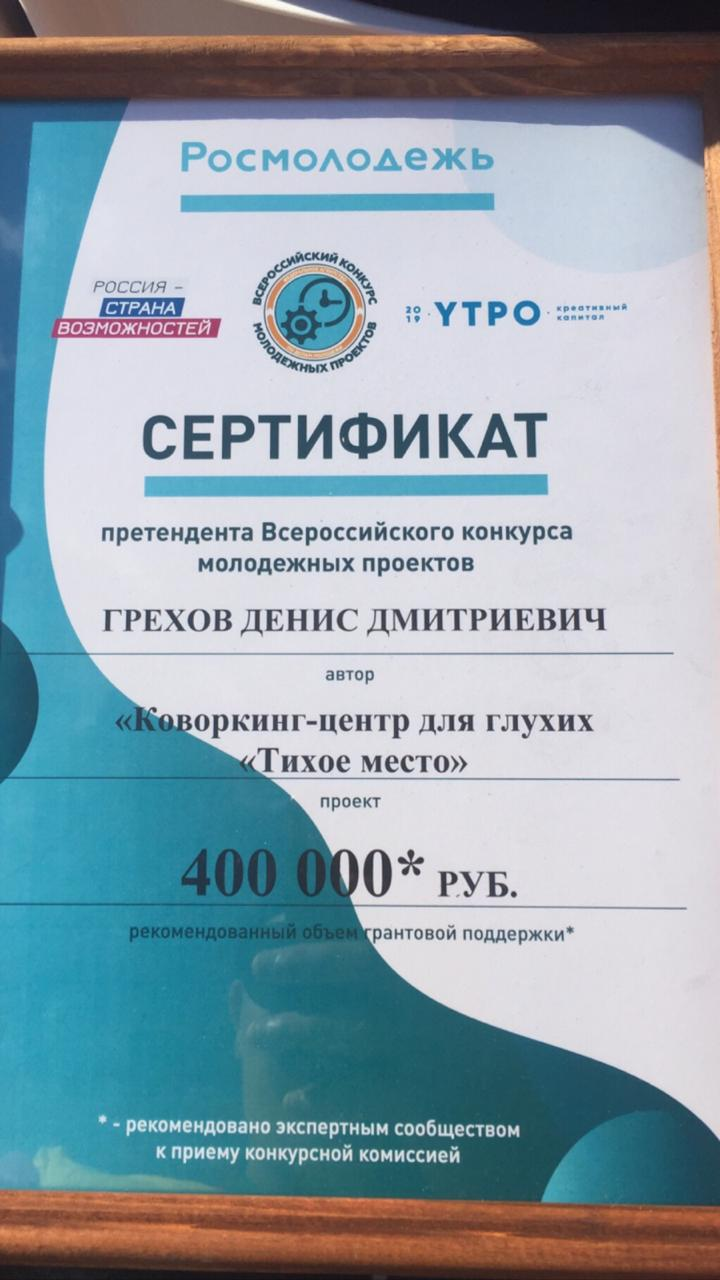 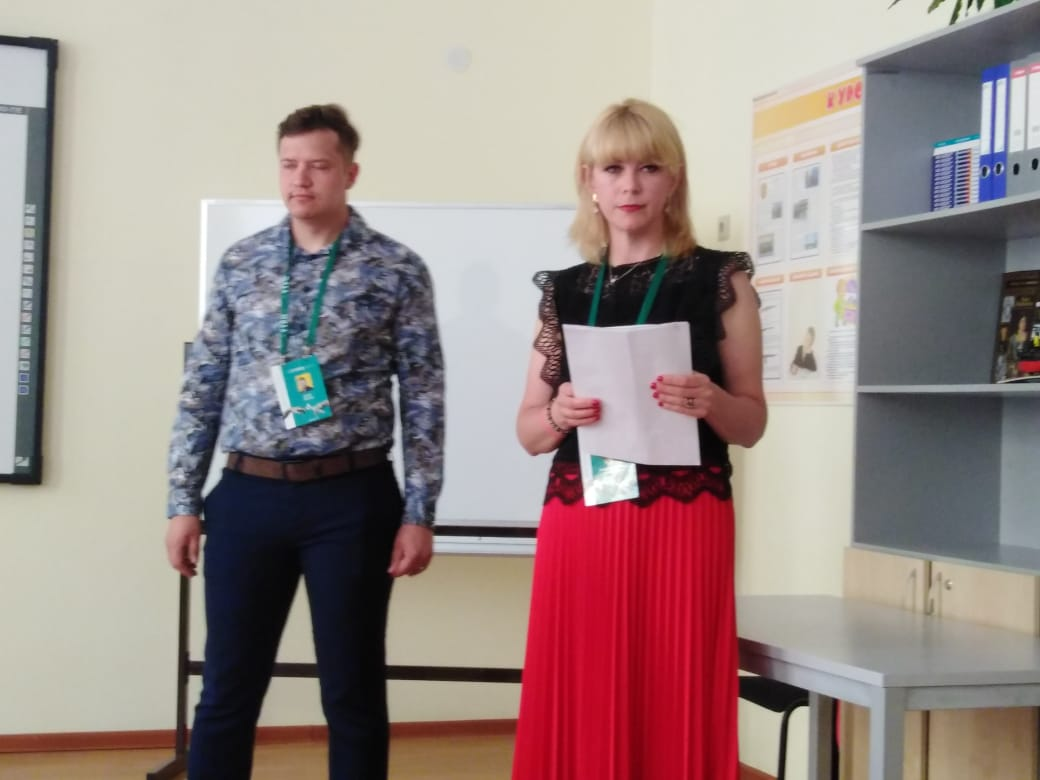 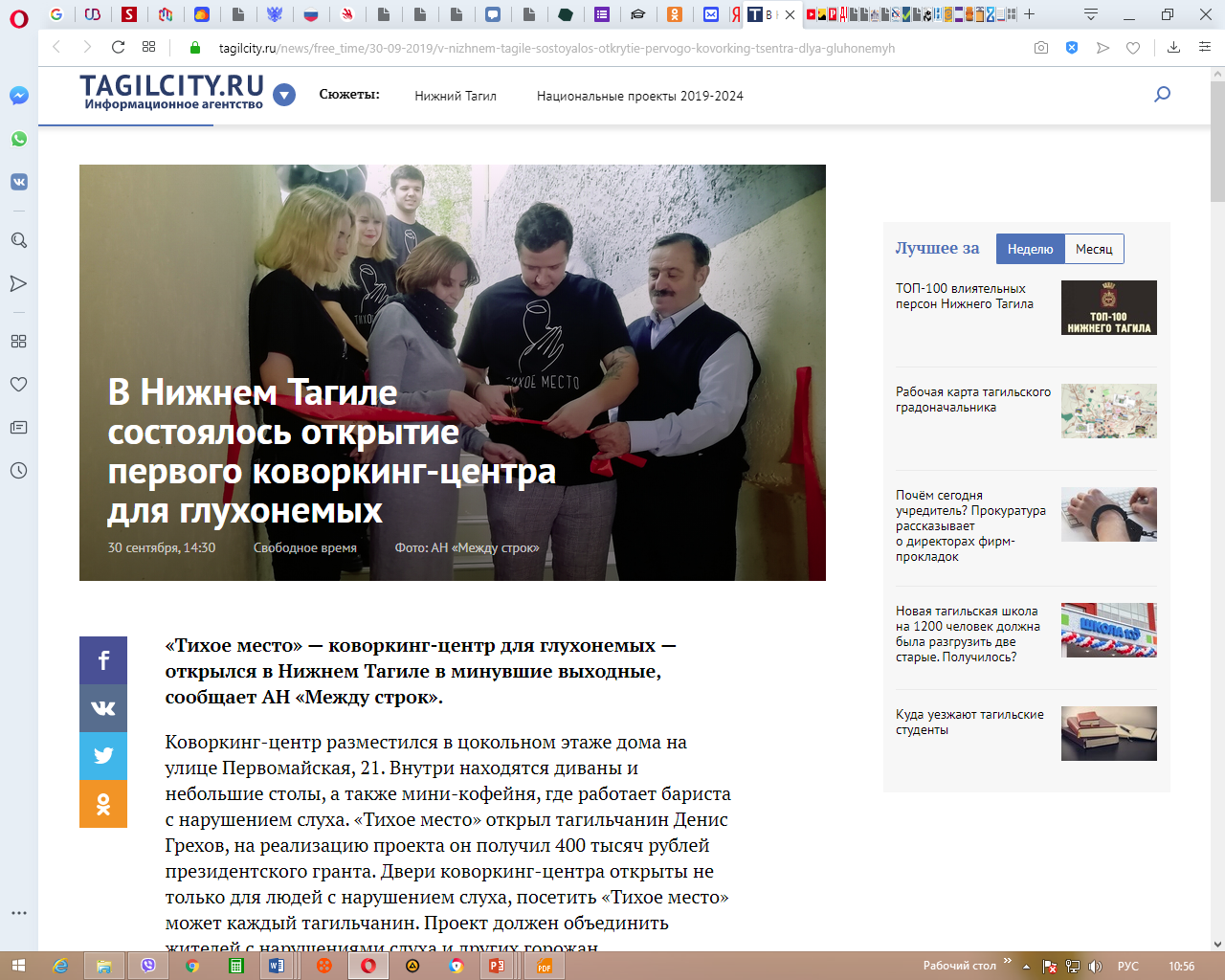 И снова в долгий путь……
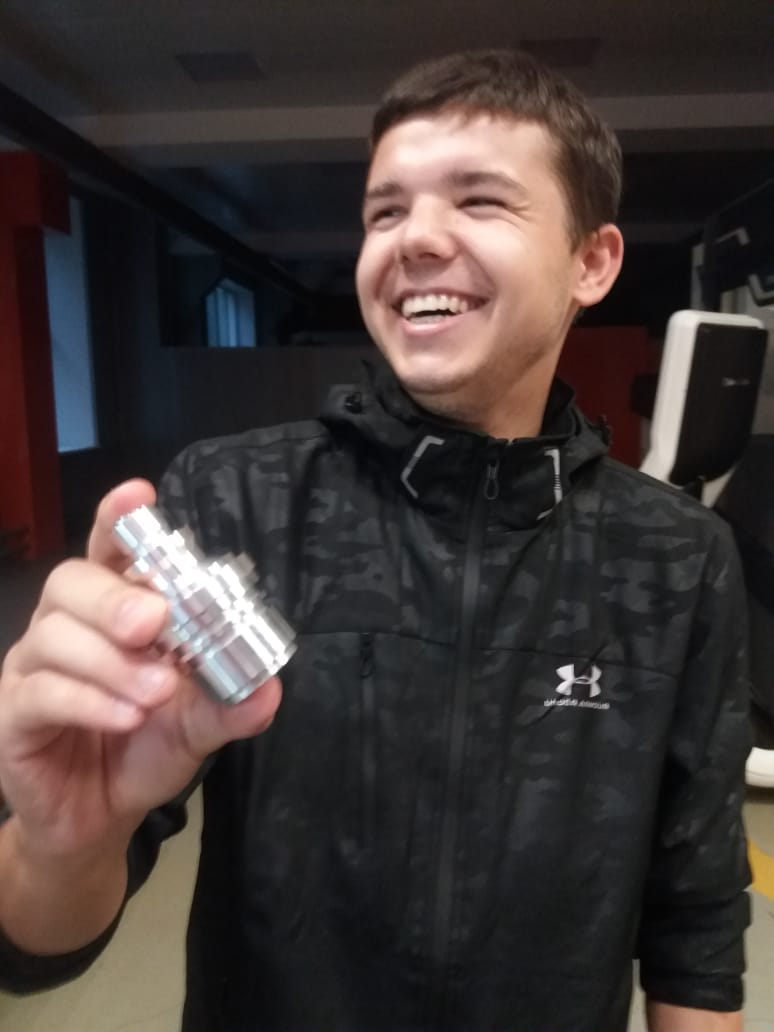 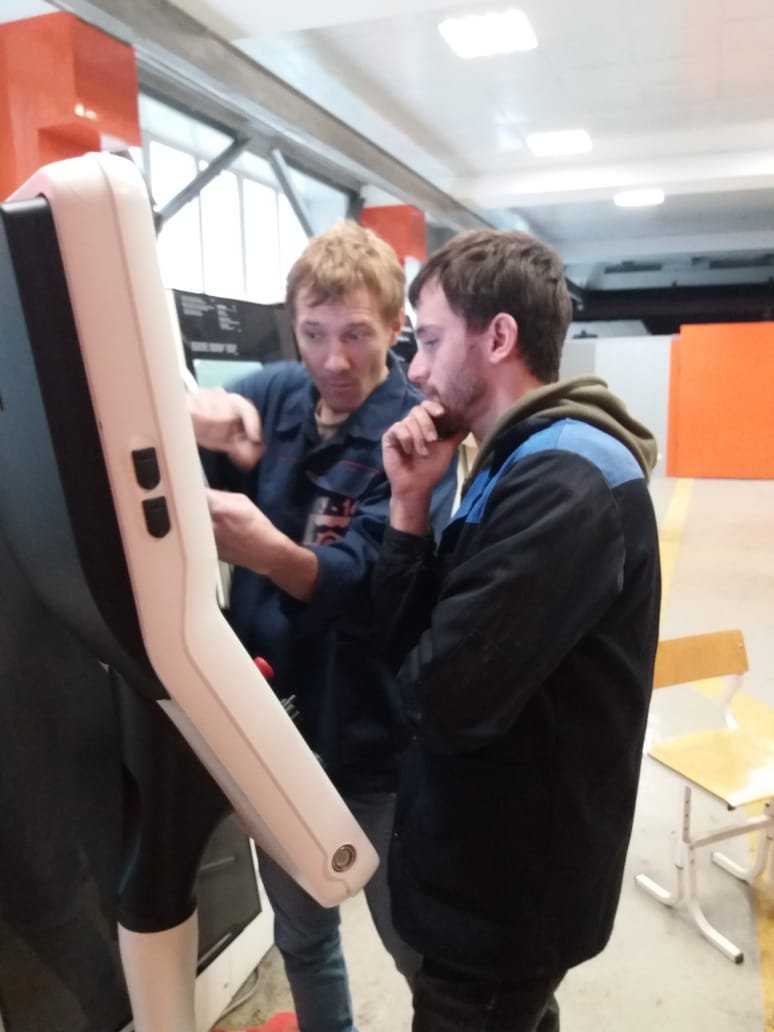 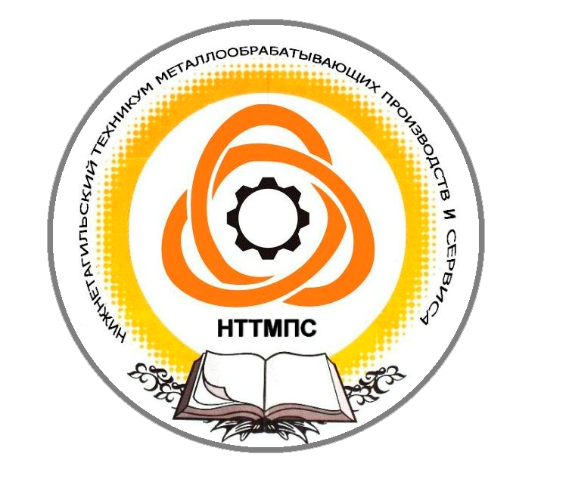 СПАСИБО ЗА ВНИМАНИЕ